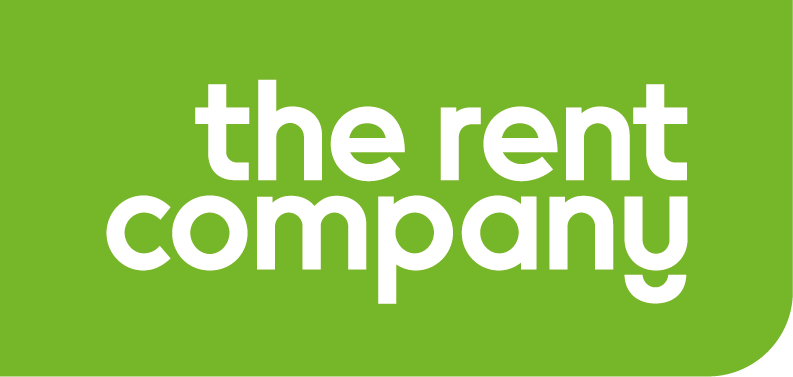 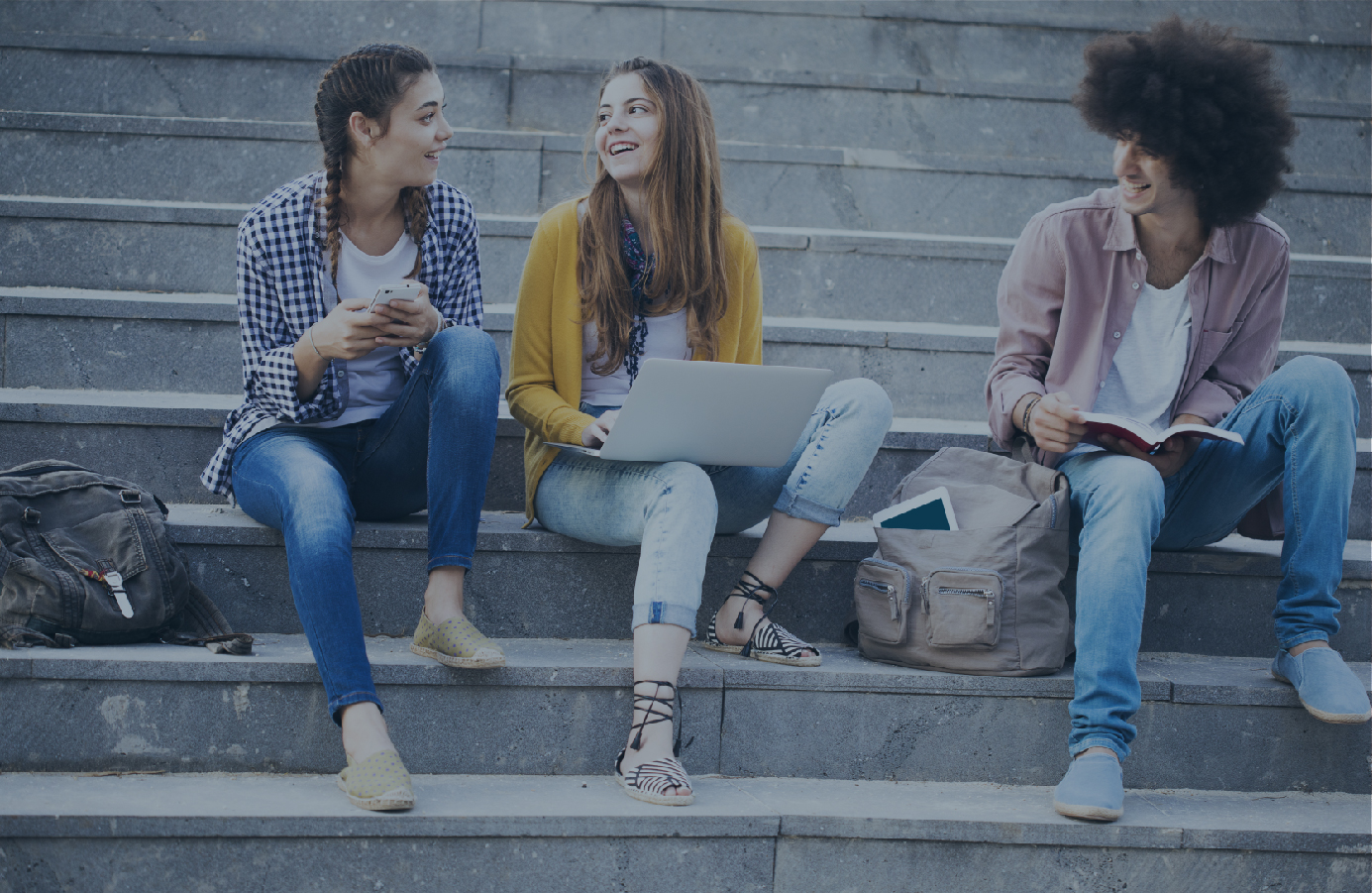 Starthulp
Lokaal account
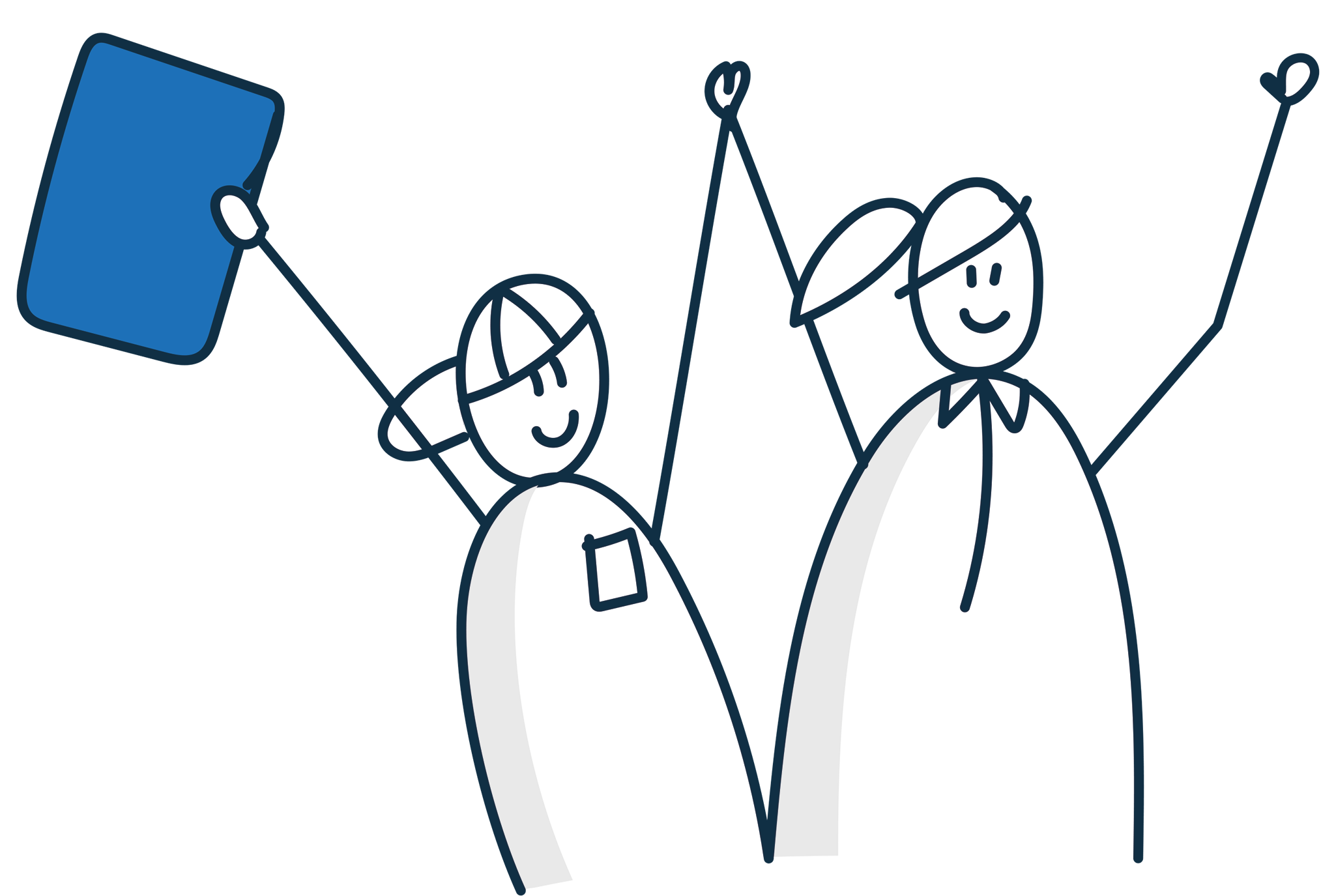 We gaan aan de slag!
2024-2025ver 3.0
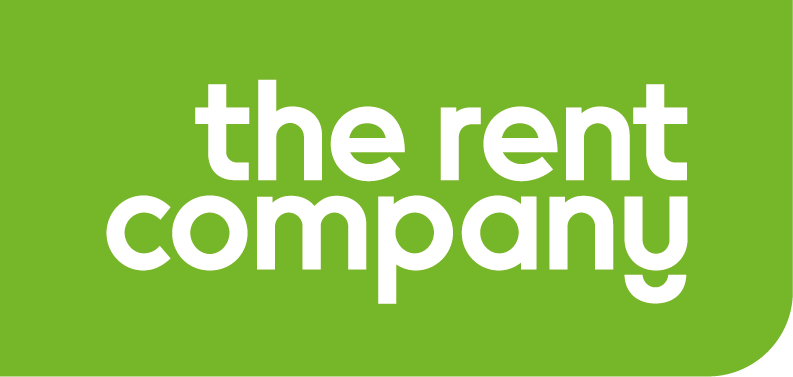 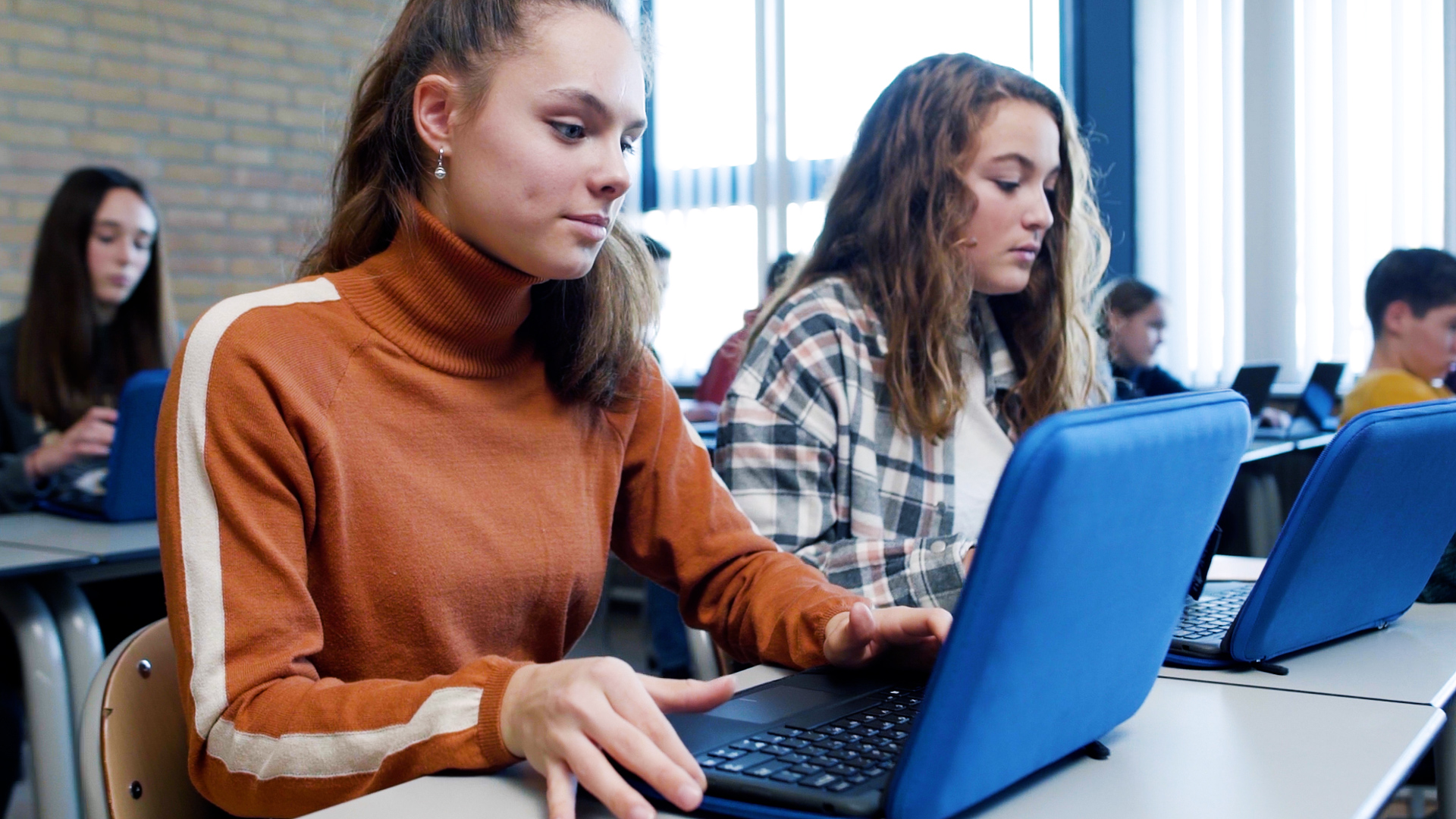 Battery save mode
Vanwege veiligheidsvoorschriften schakelt de laptop na enige tijd automatisch over naar de battery save mode waardoor de laptop niet direct opstart.

Gaat de laptop niet aan?
Doe hem even aan de oplader!
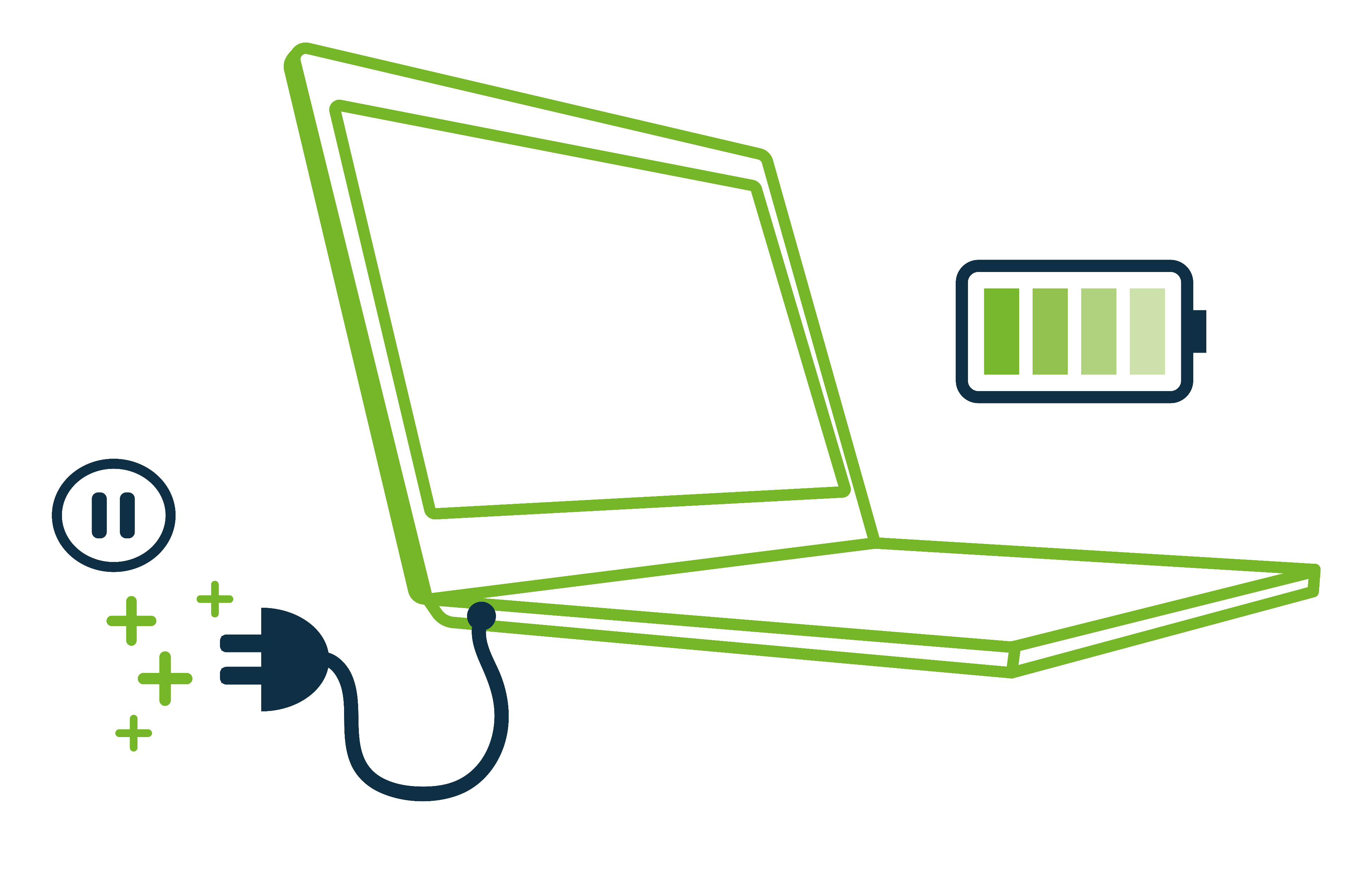 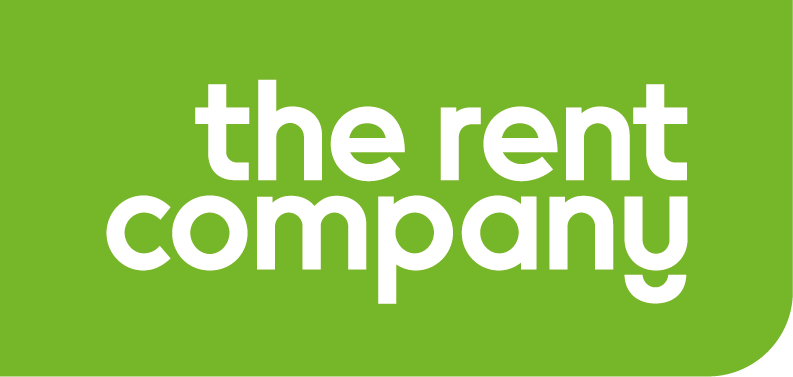 Account instellingen
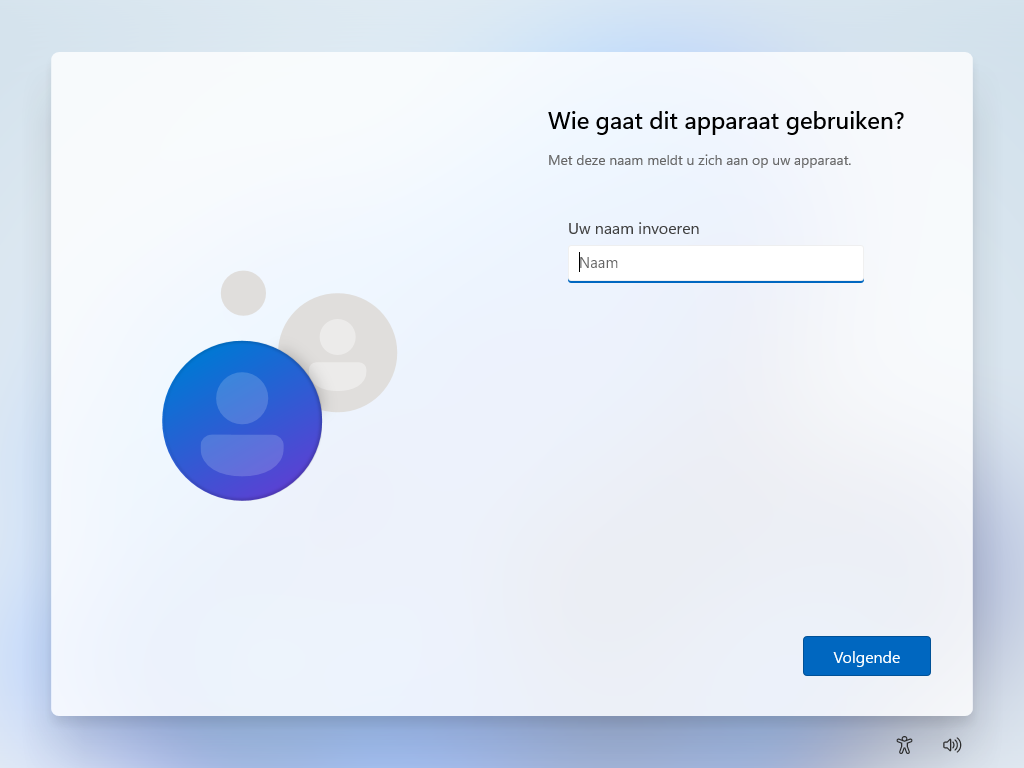 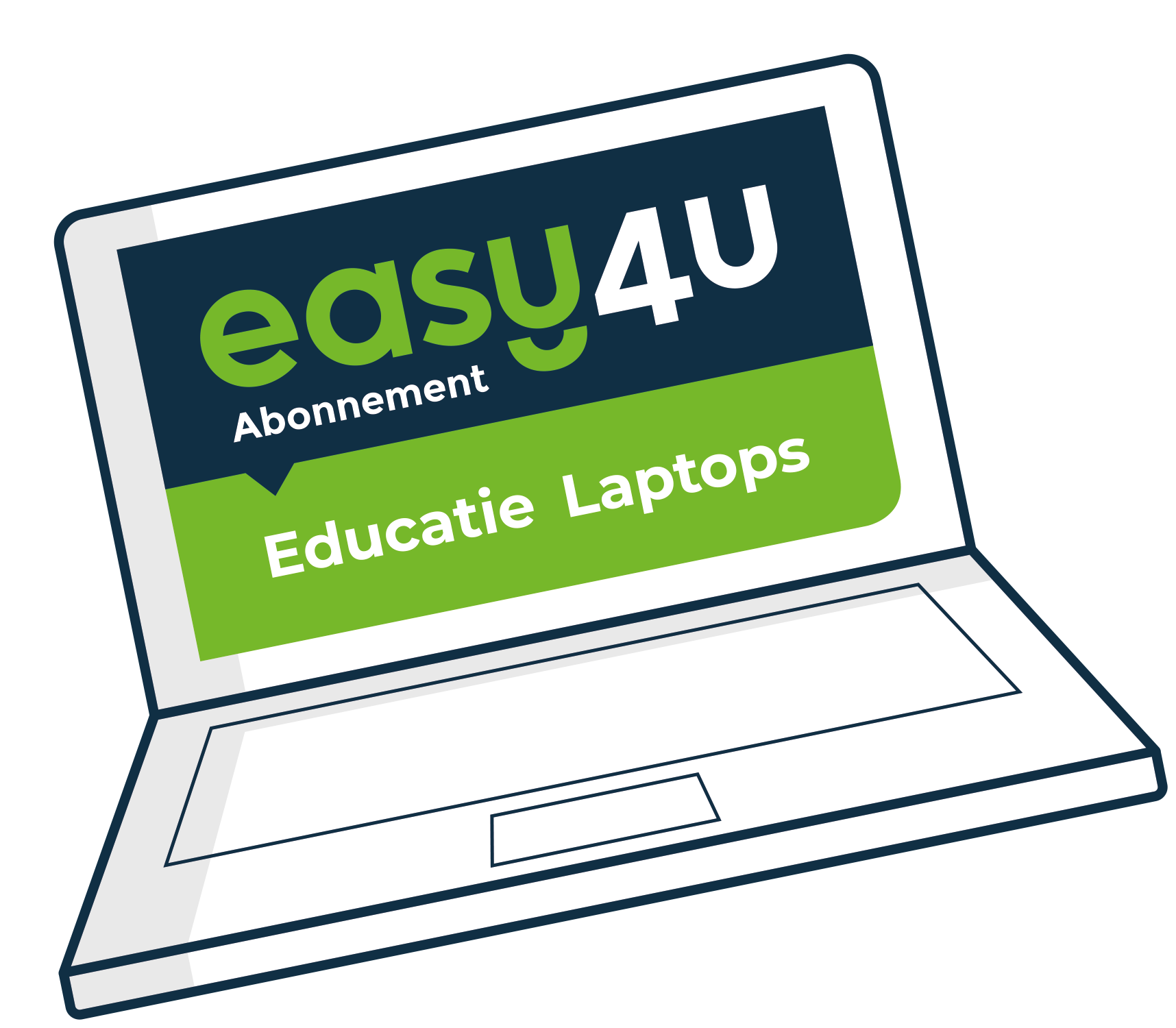 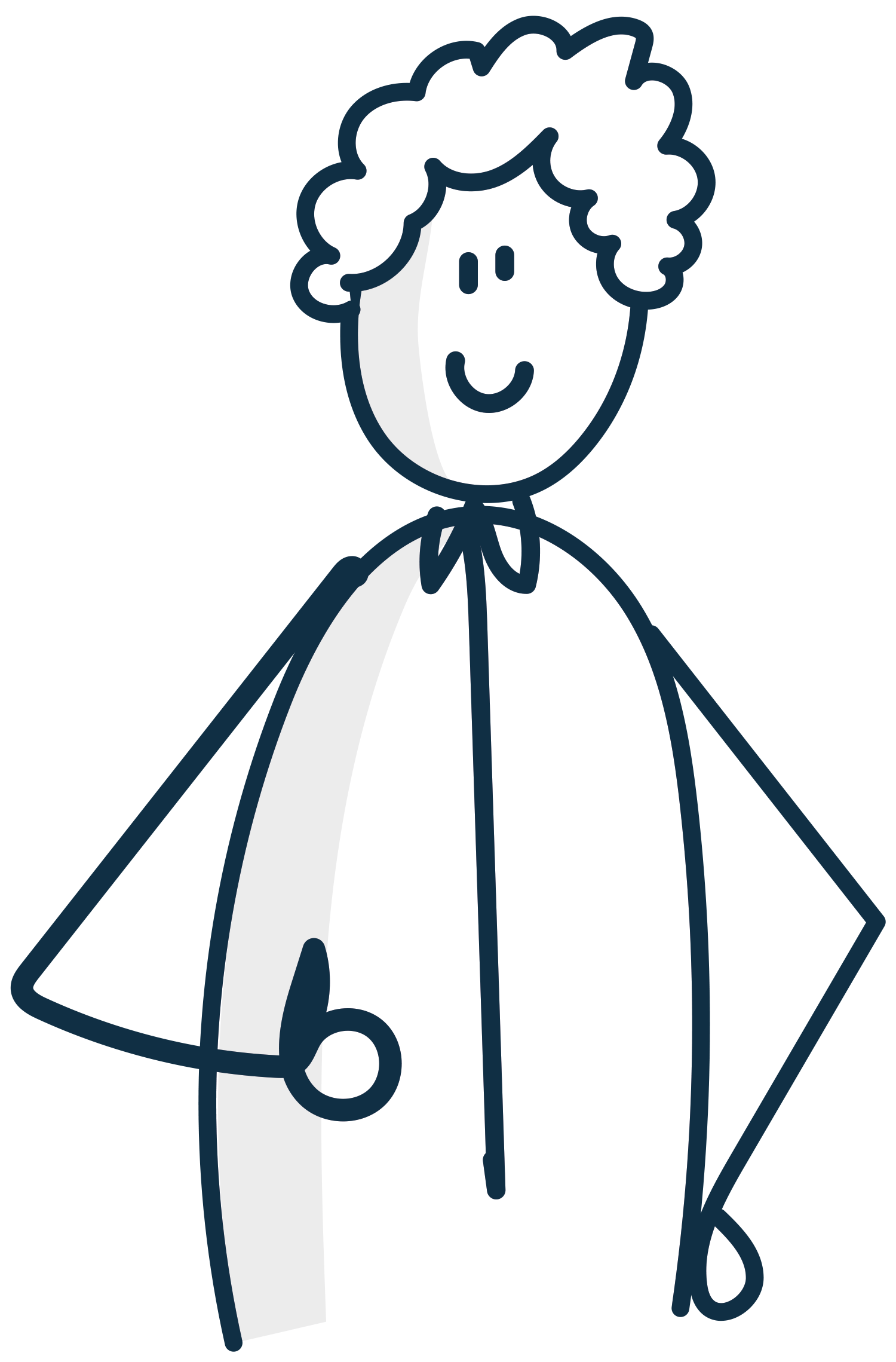 Voer je voor- en achternaam in
Klik vervolgens op ‘Volgende’
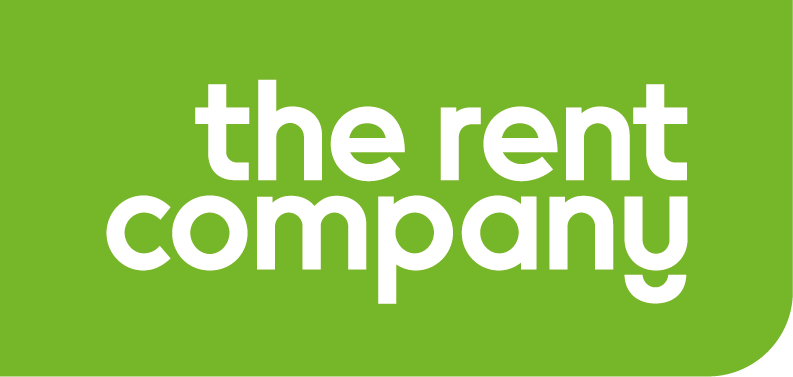 Account instellingen
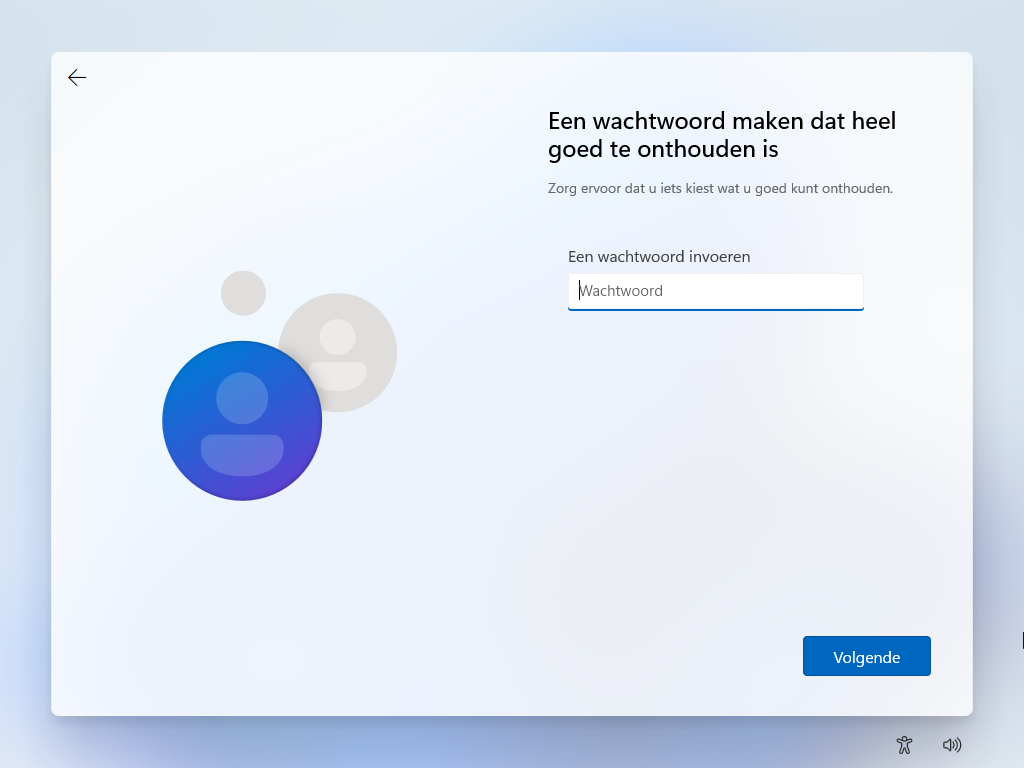 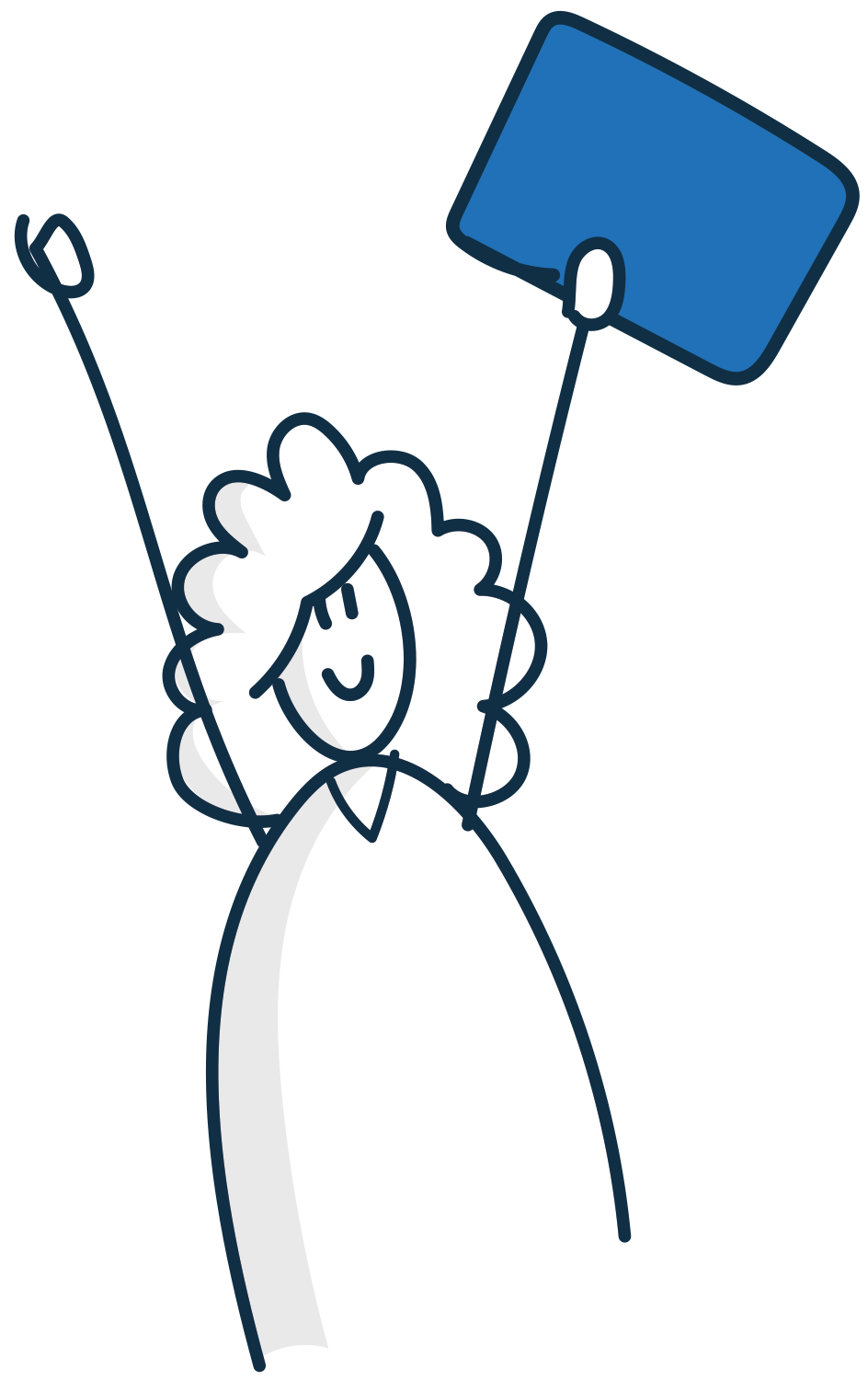 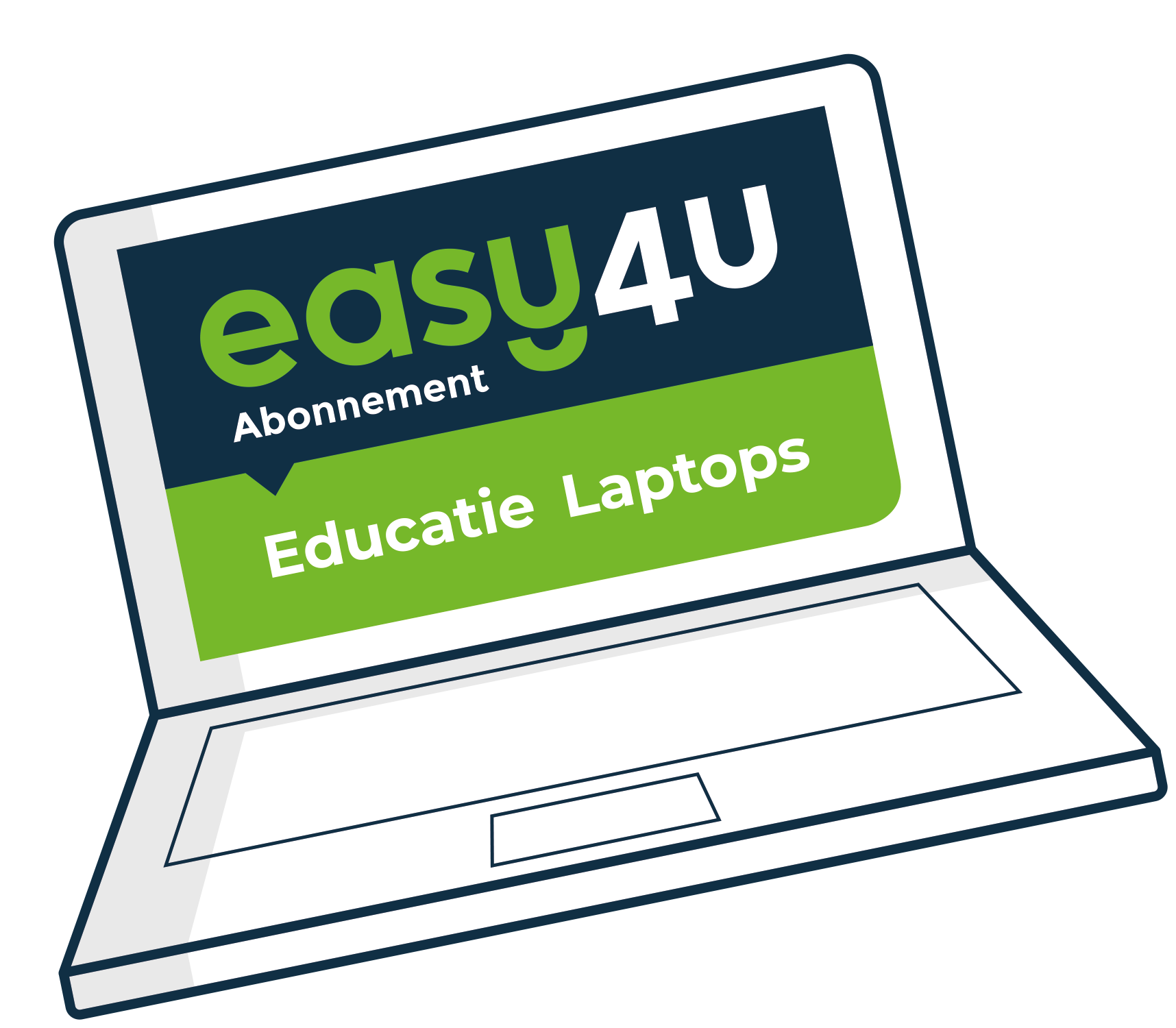 Voer een goed wachtwoord in (noteer deze)
Klik vervolgens op ‘Volgende’
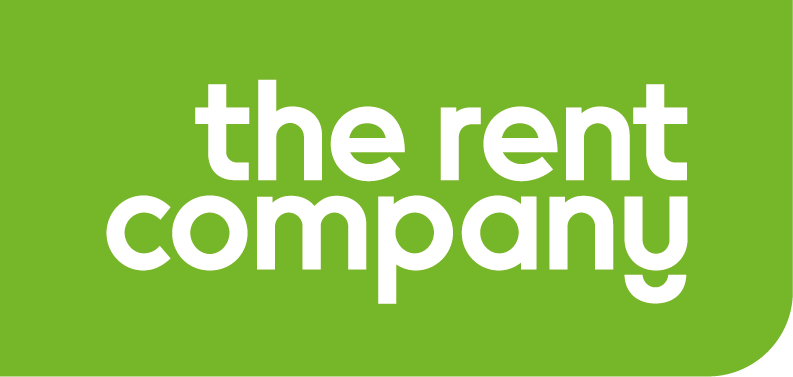 Account instellingen
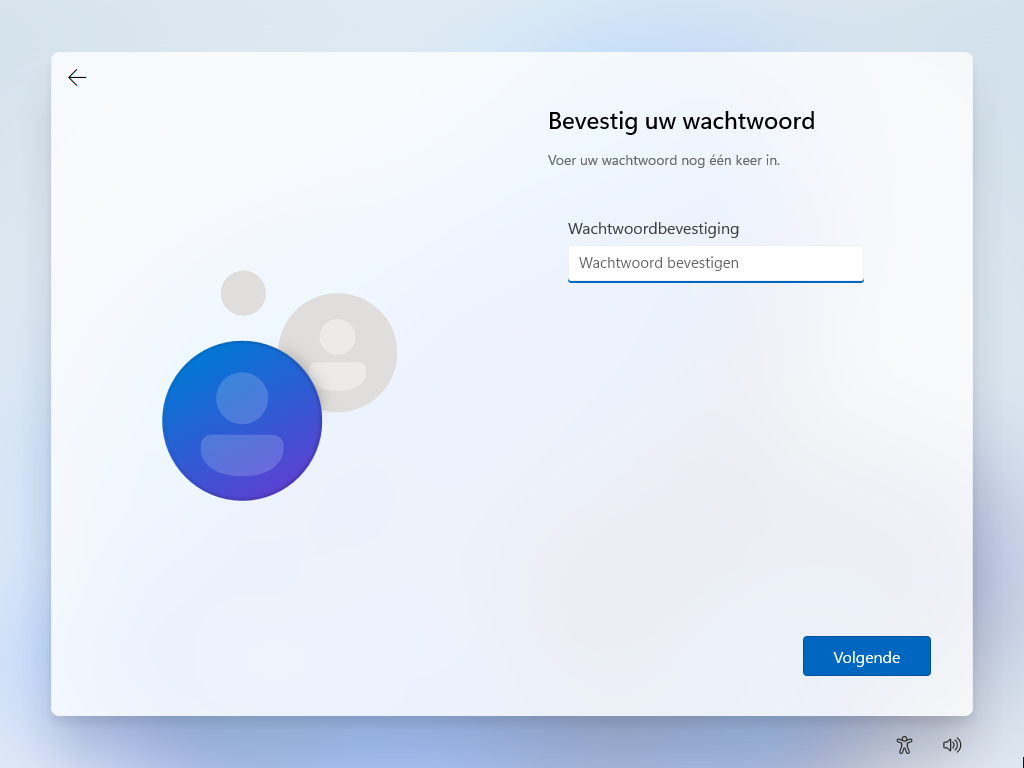 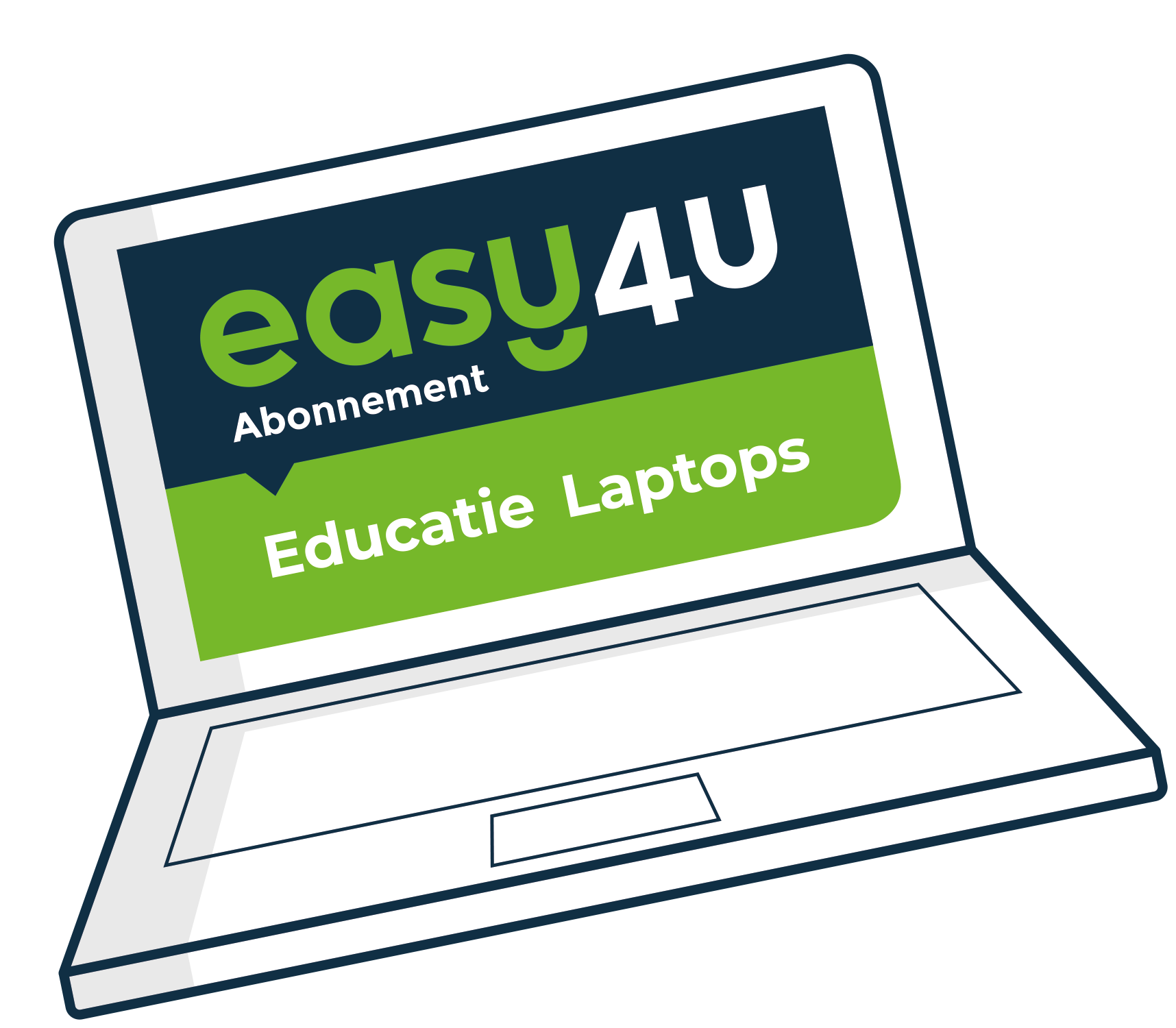 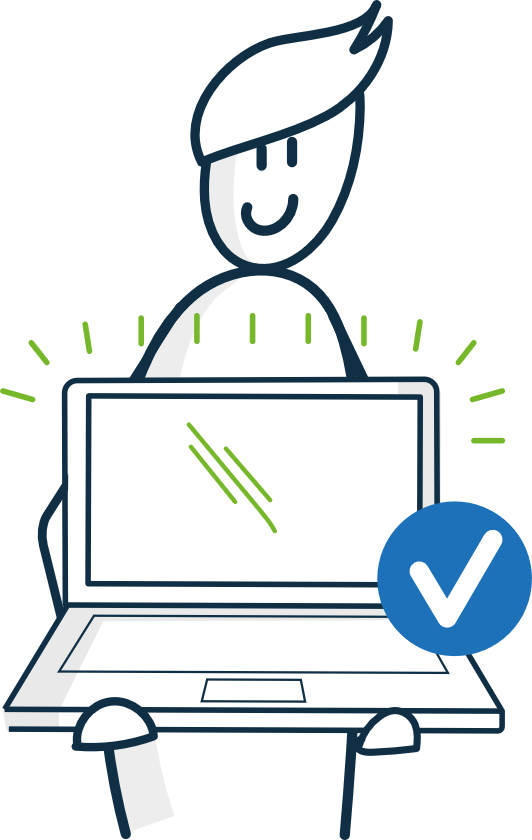 Voer nogmaals je wachtwoord in
Klik vervolgens op ‘Volgende’
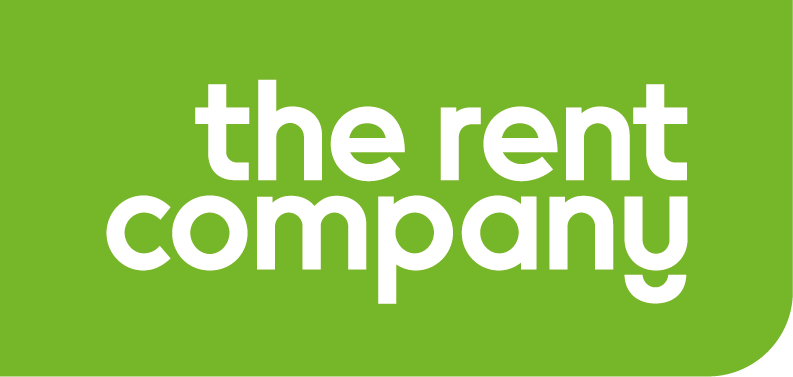 Account instellingen
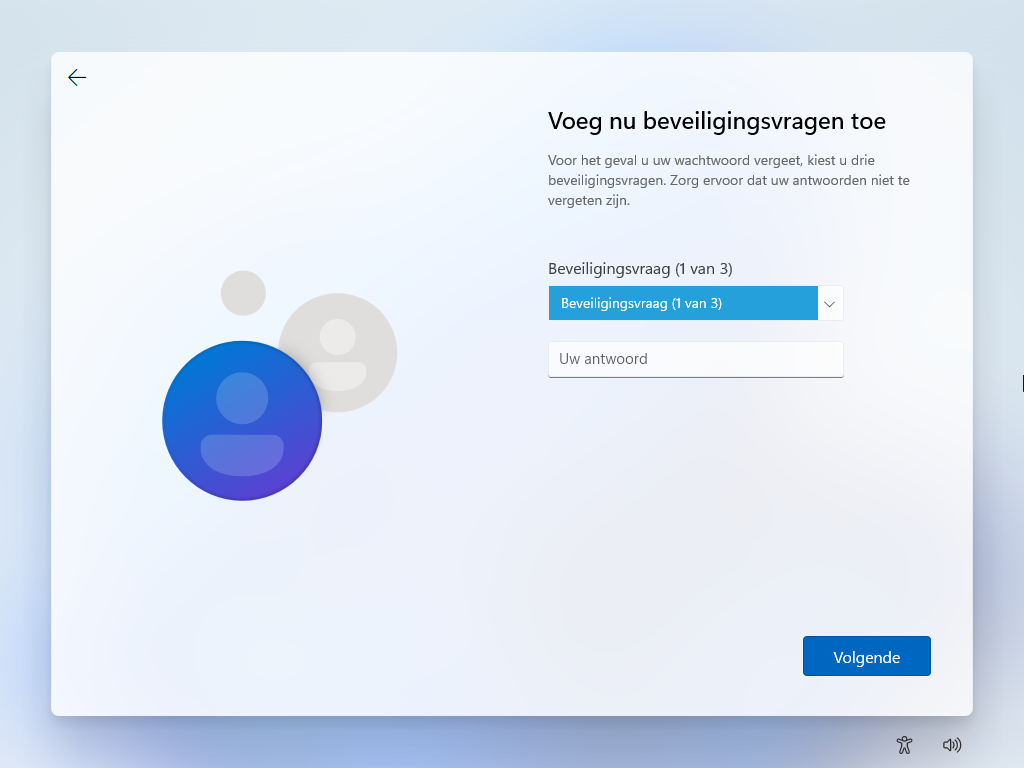 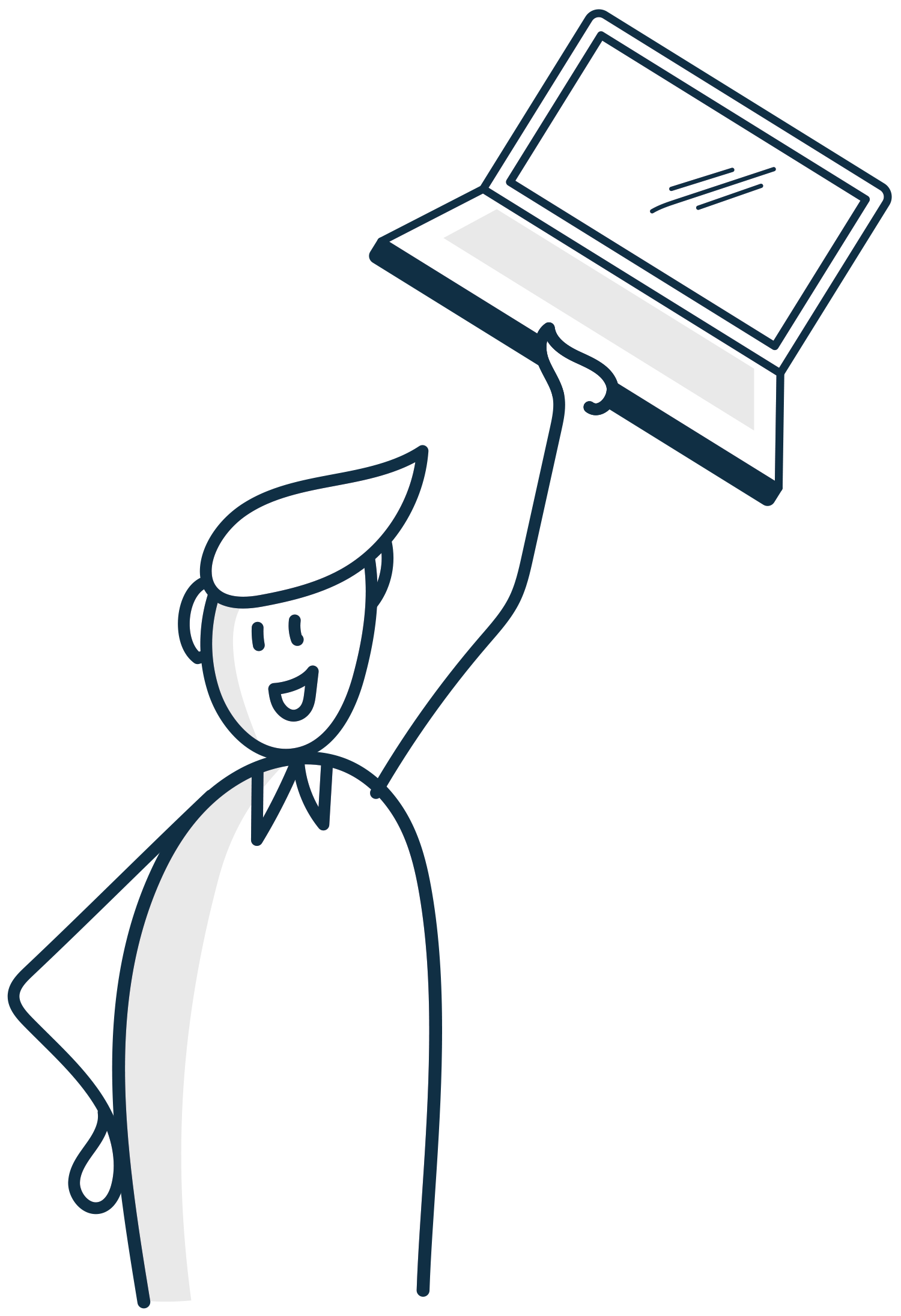 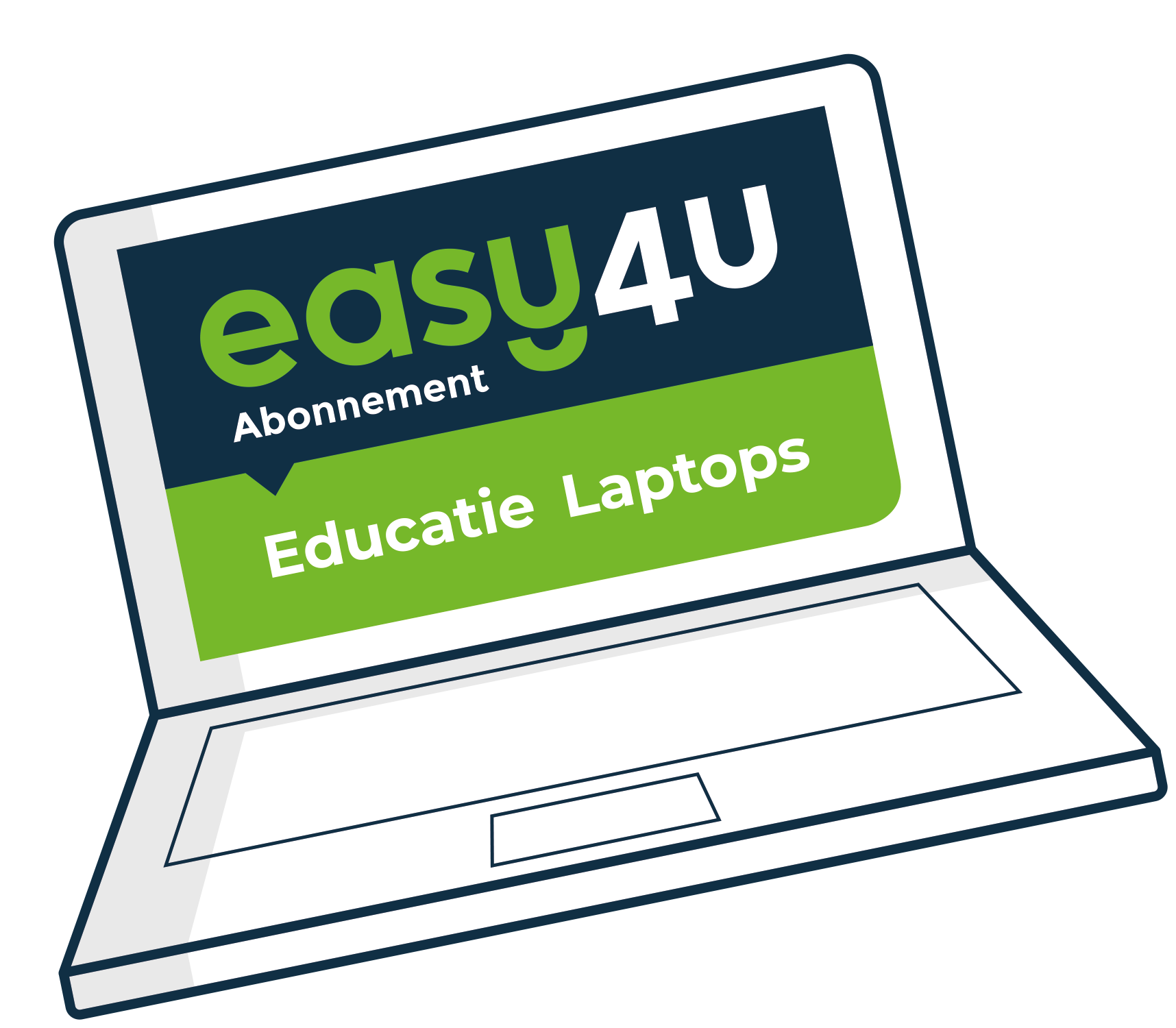 Kies een 1e beveiligingsvraag en voer eronder je antwoord in
Klik vervolgens op ‘Volgende’
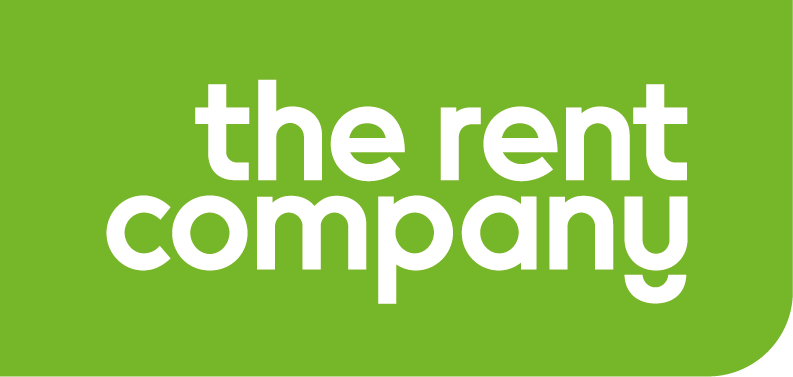 Account instellingen
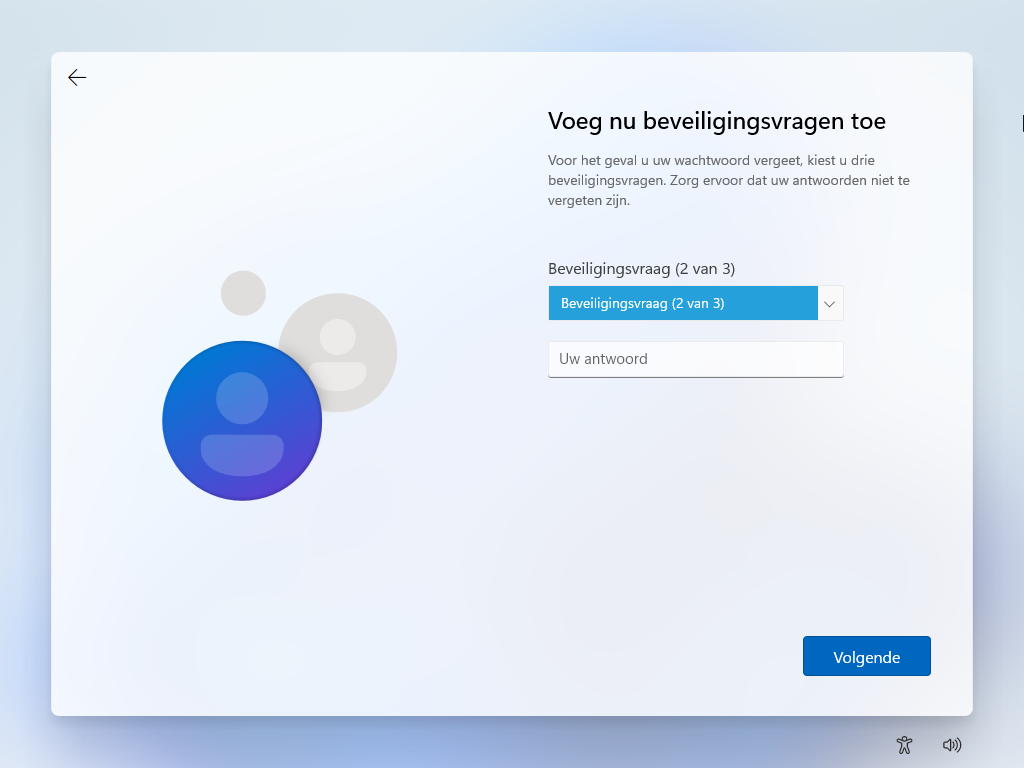 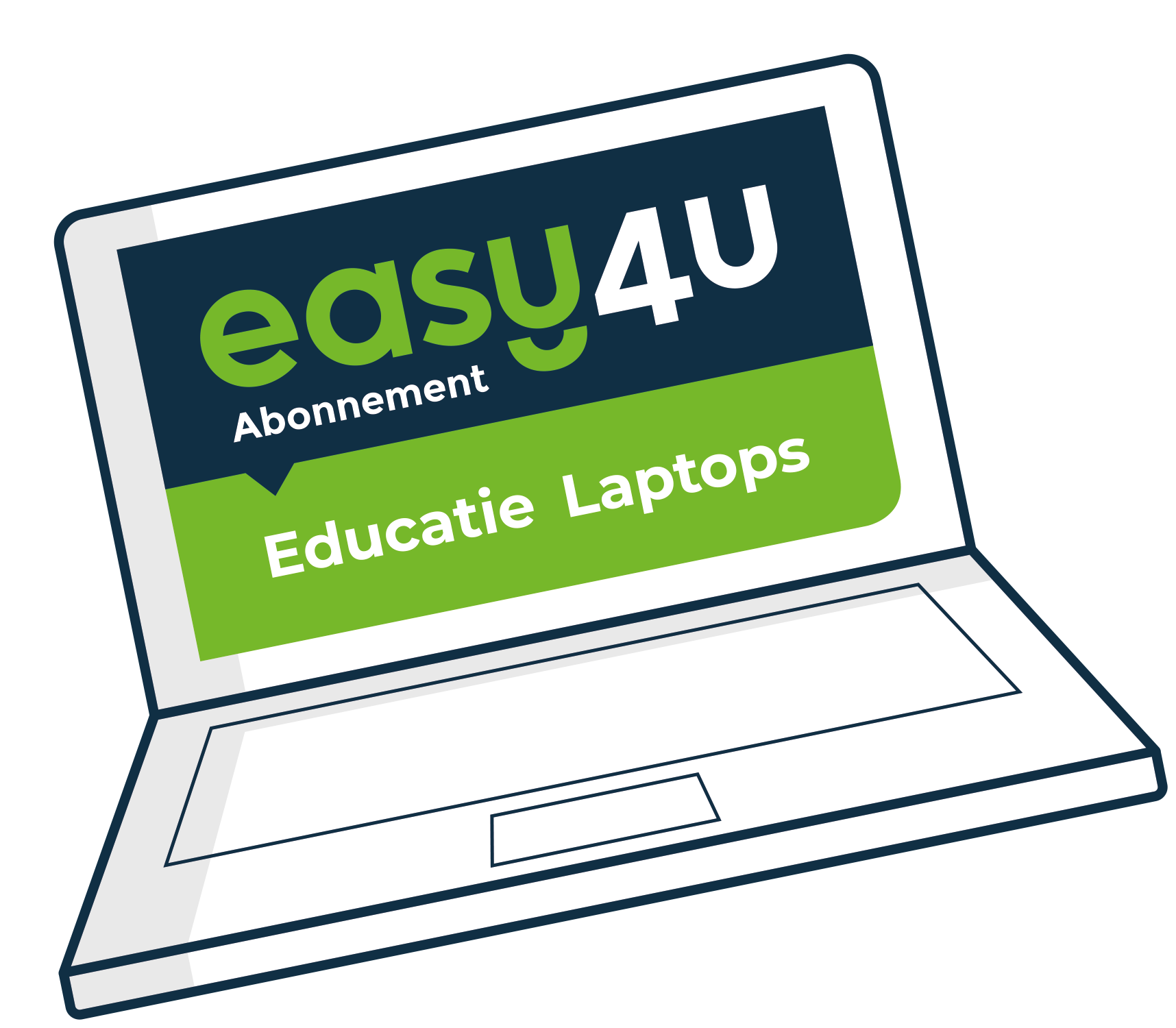 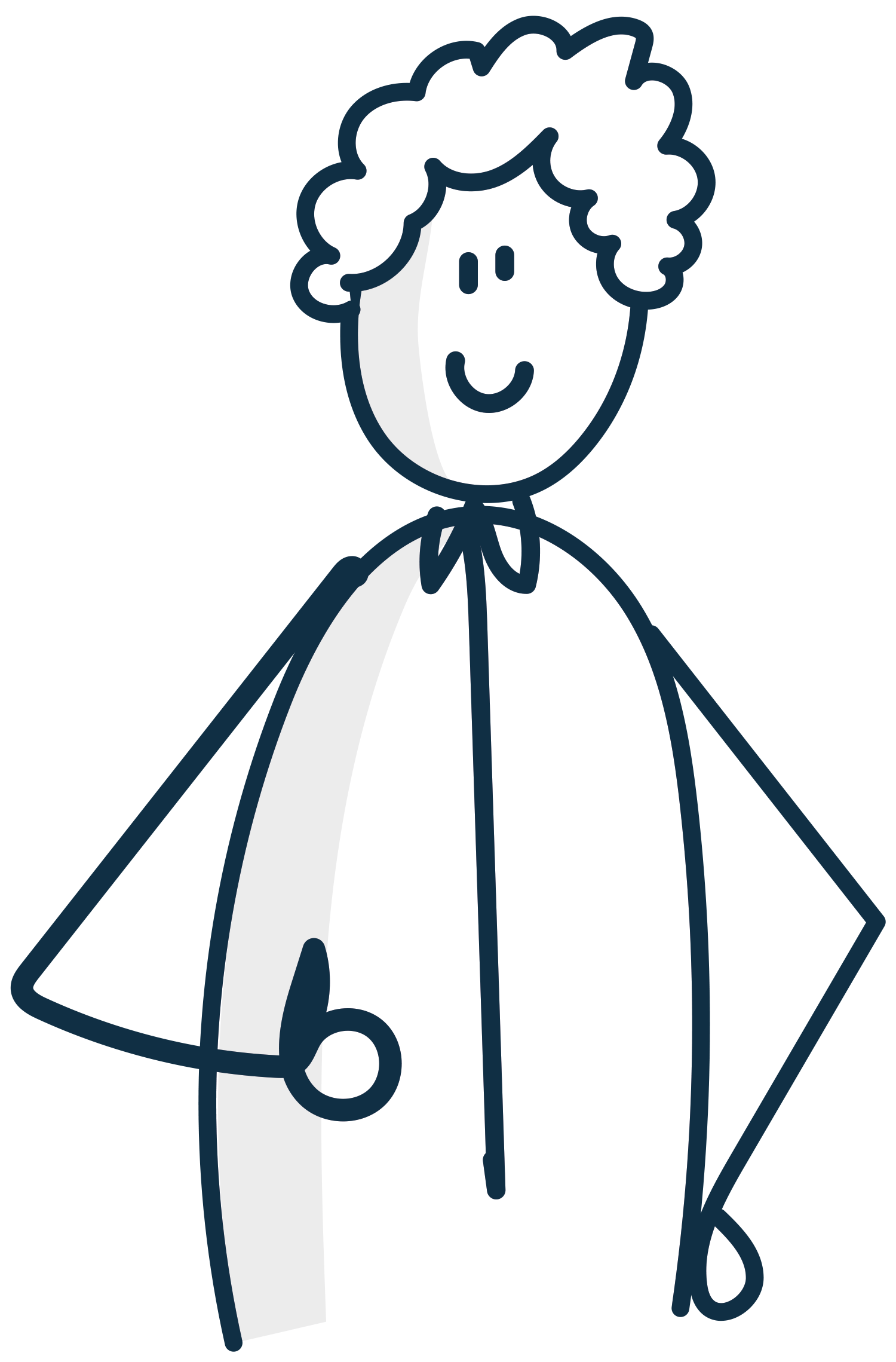 Kies een 2e beveiligingsvraag en voer eronder je antwoord in
Klik vervolgens op ‘Volgende’
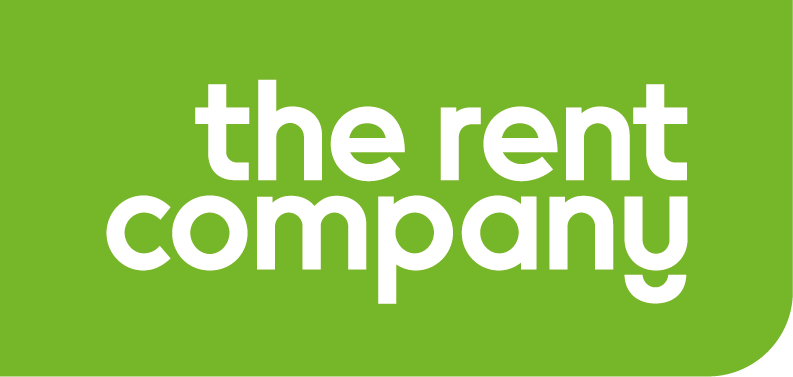 Account instellingen
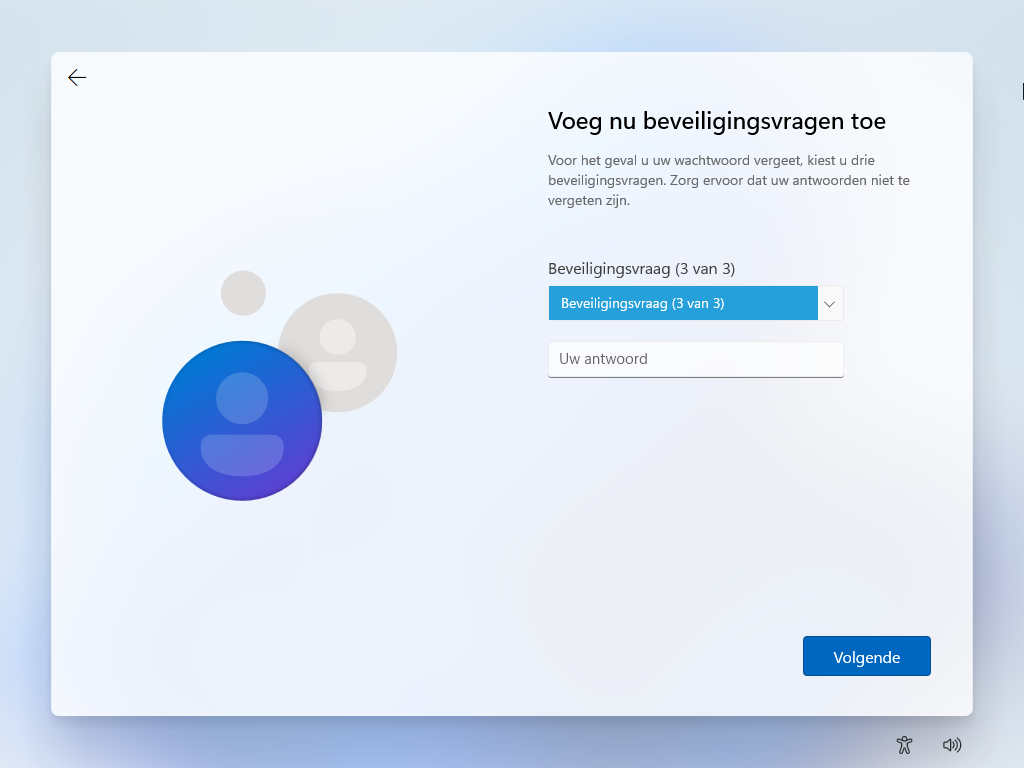 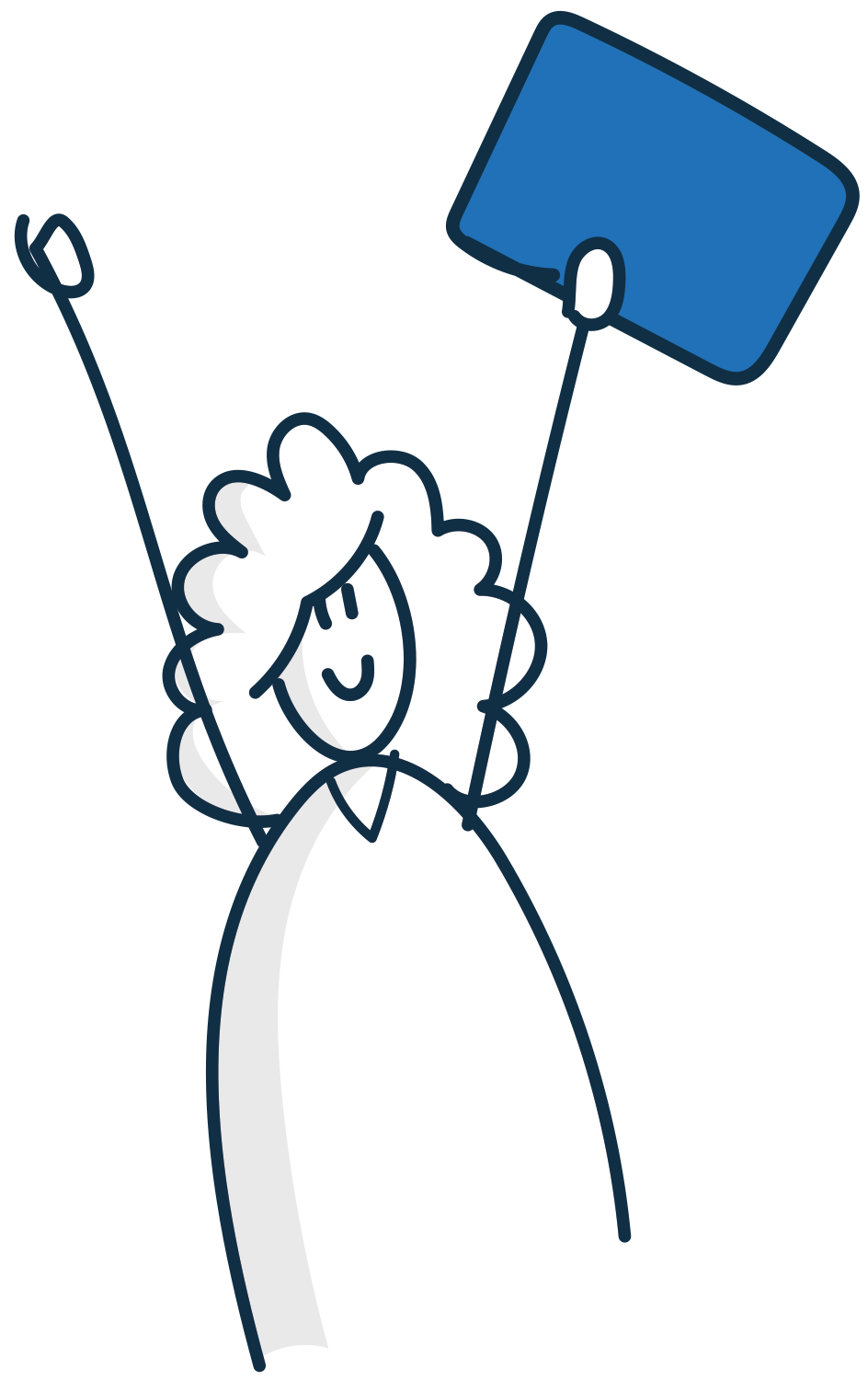 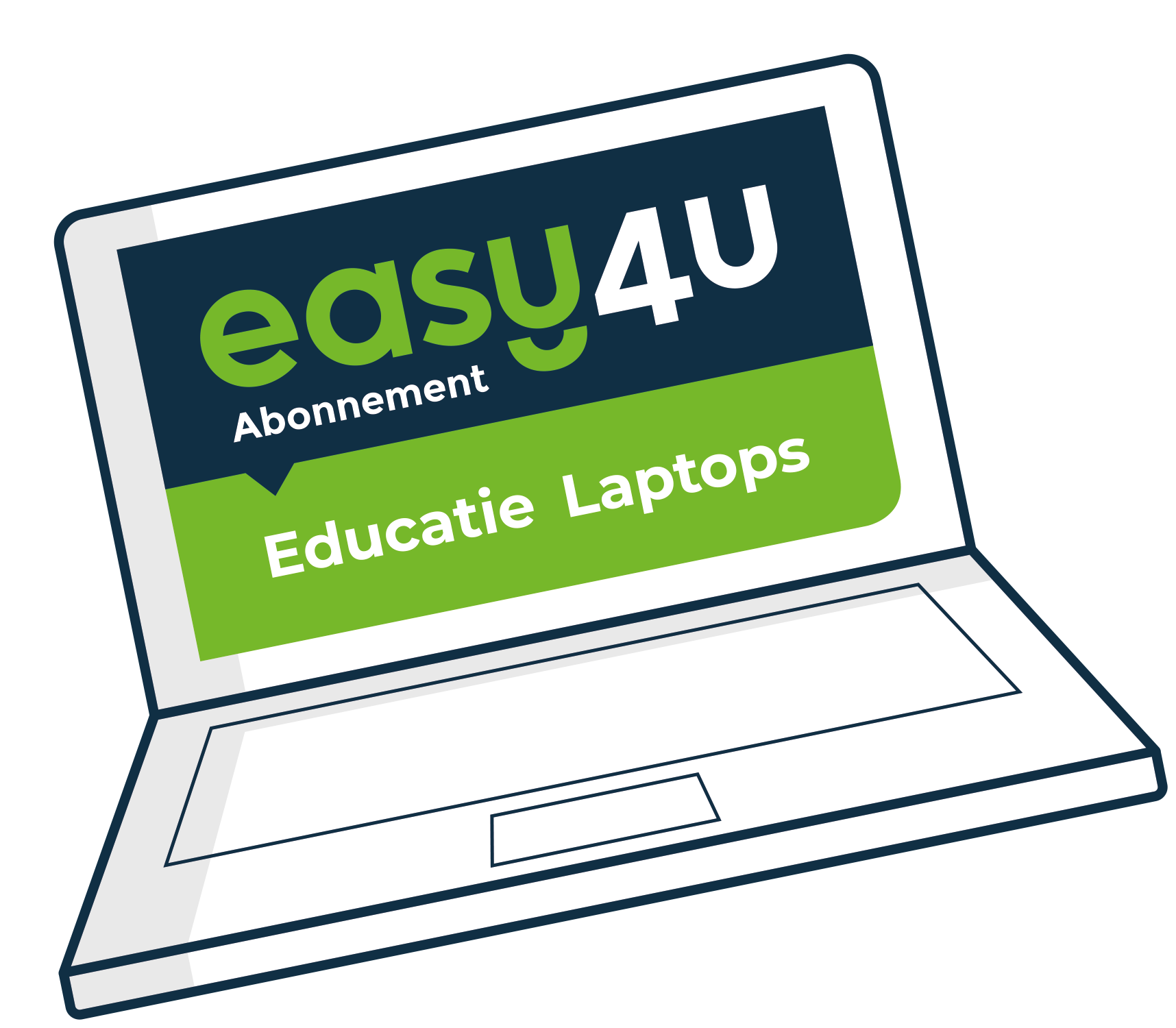 Kies een 3e beveiligingsvraag en voer eronder je antwoord in
Klik vervolgens op ‘Volgende’
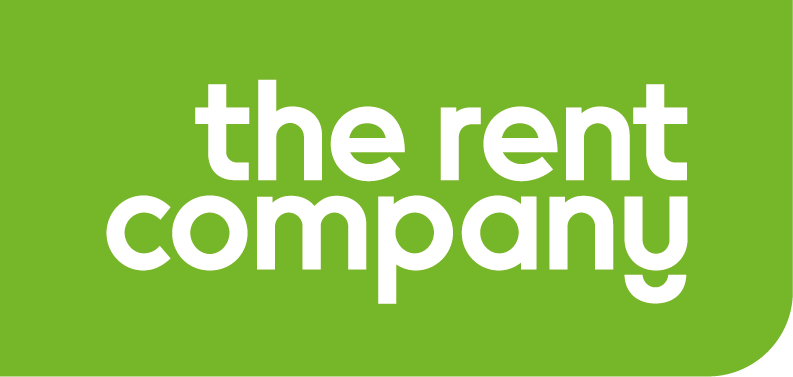 Windows Hello
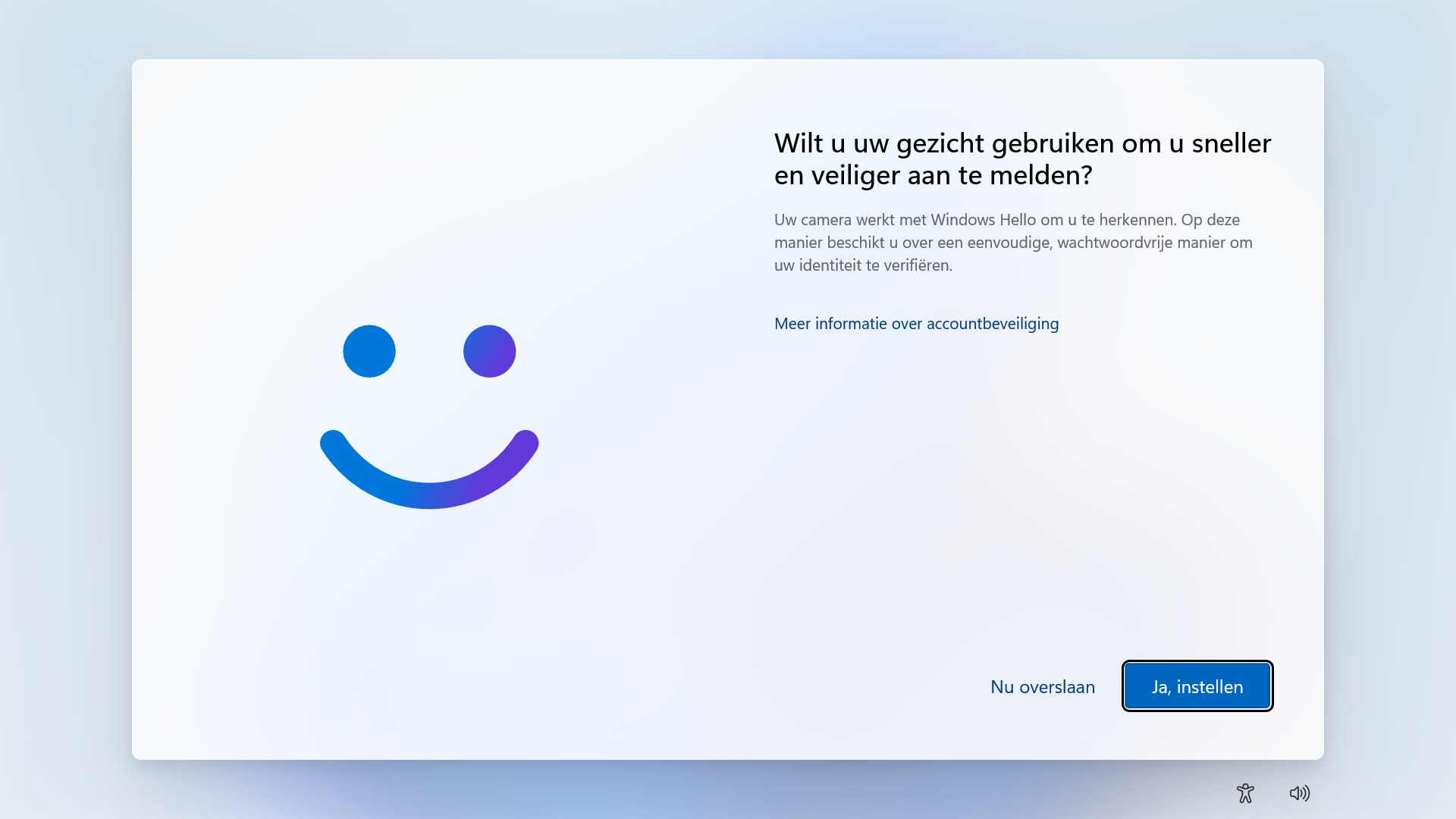 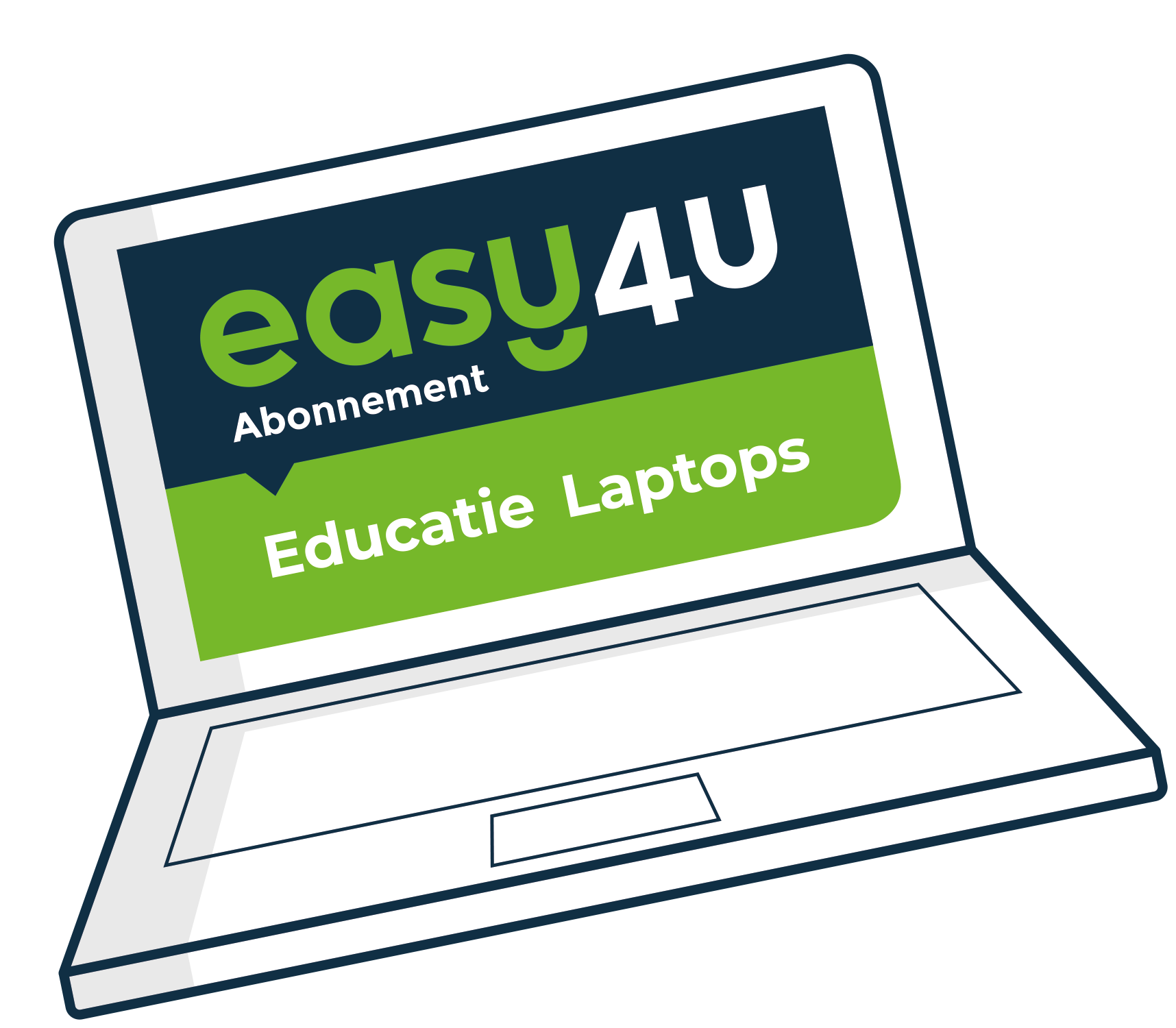 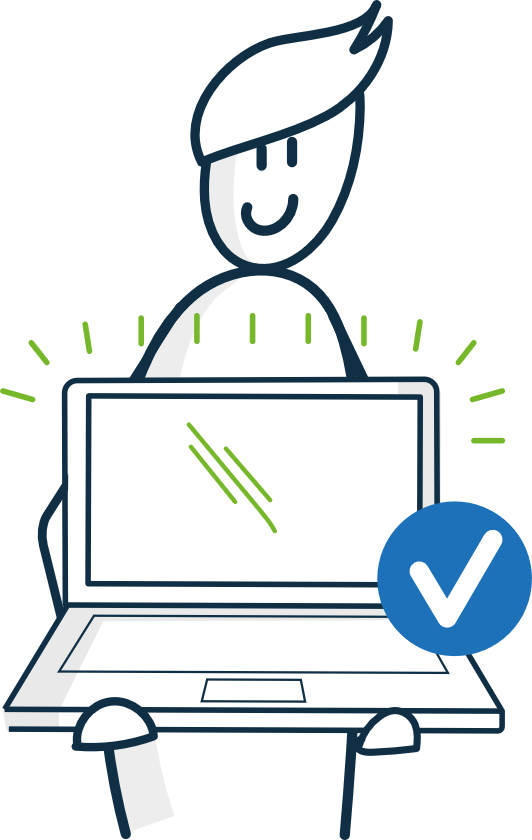 Dit is een optionele stap! Klik op ‘Nu overslaan’
Ziet u deze niet? Ga dan verder naar de volgende slide.
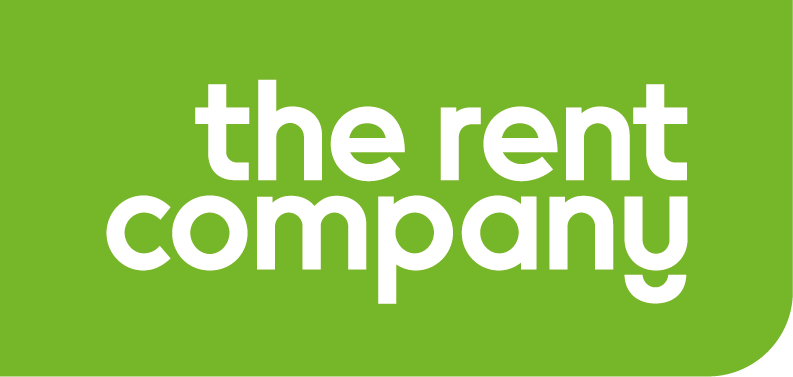 Service instellingen
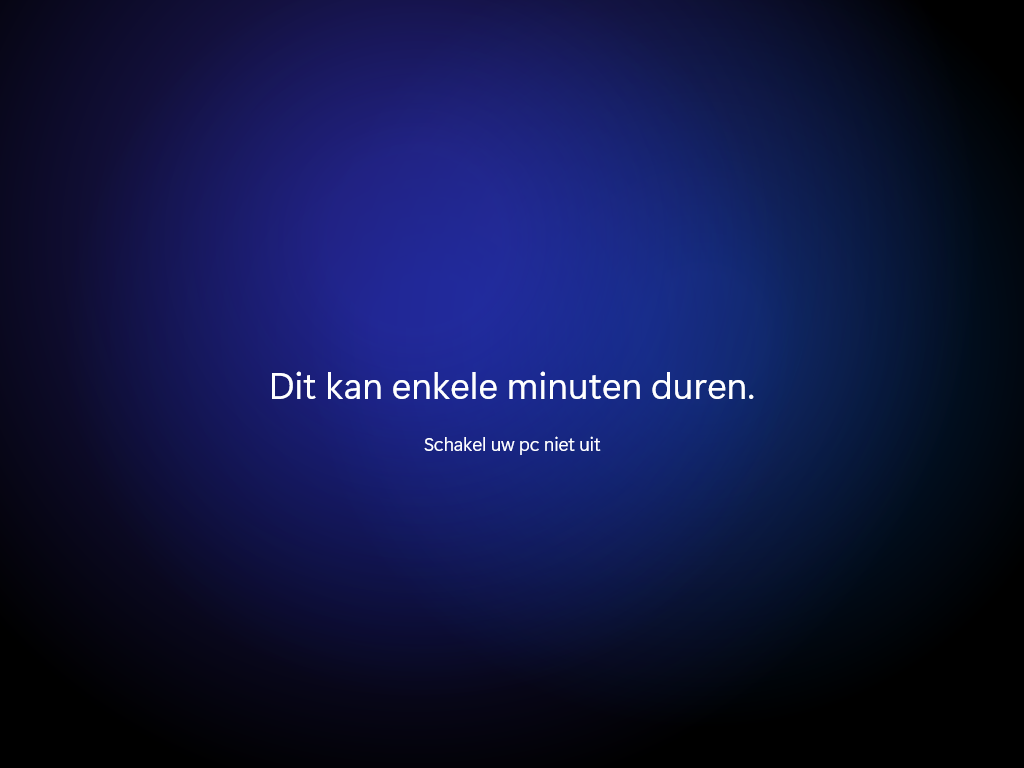 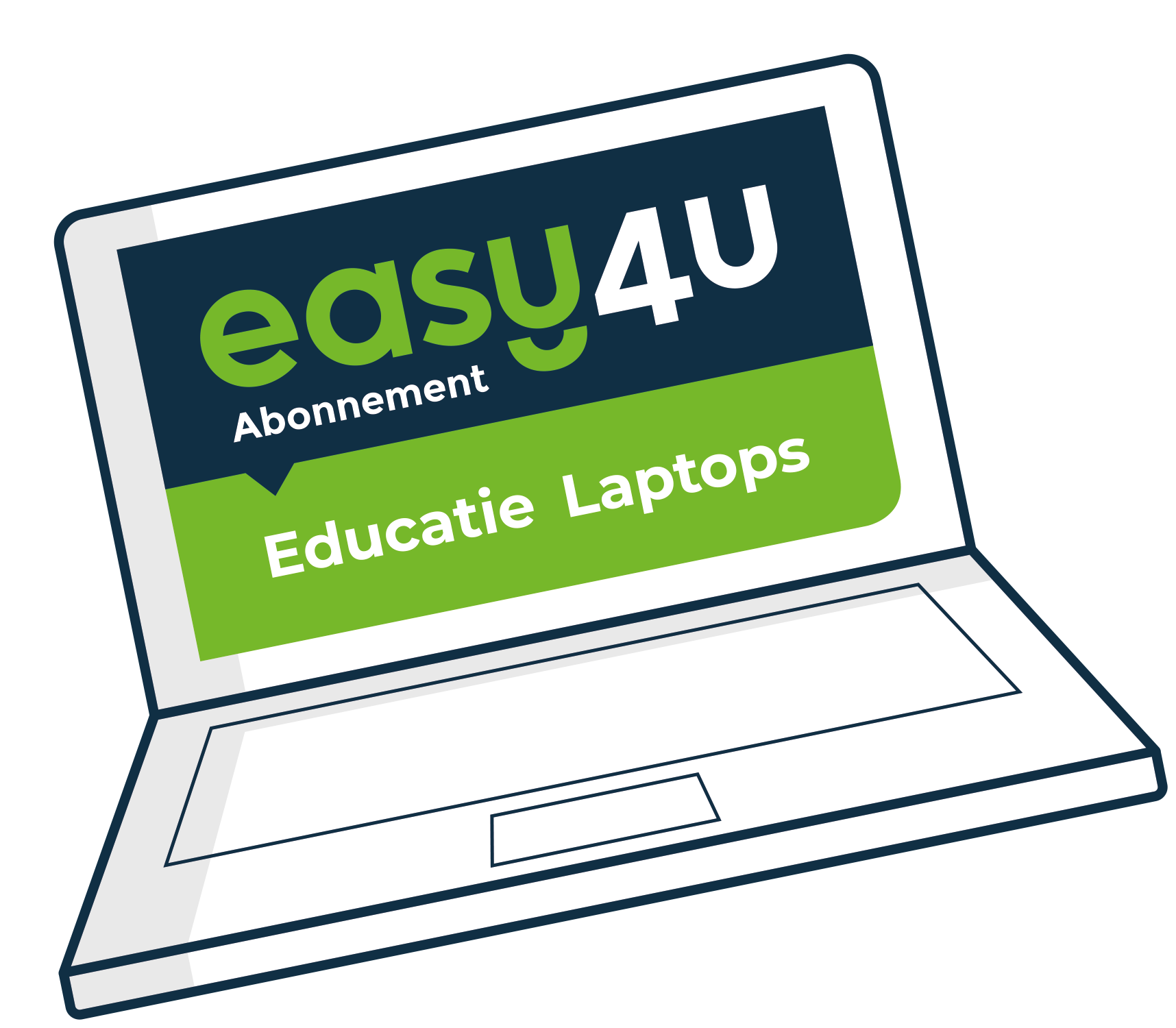 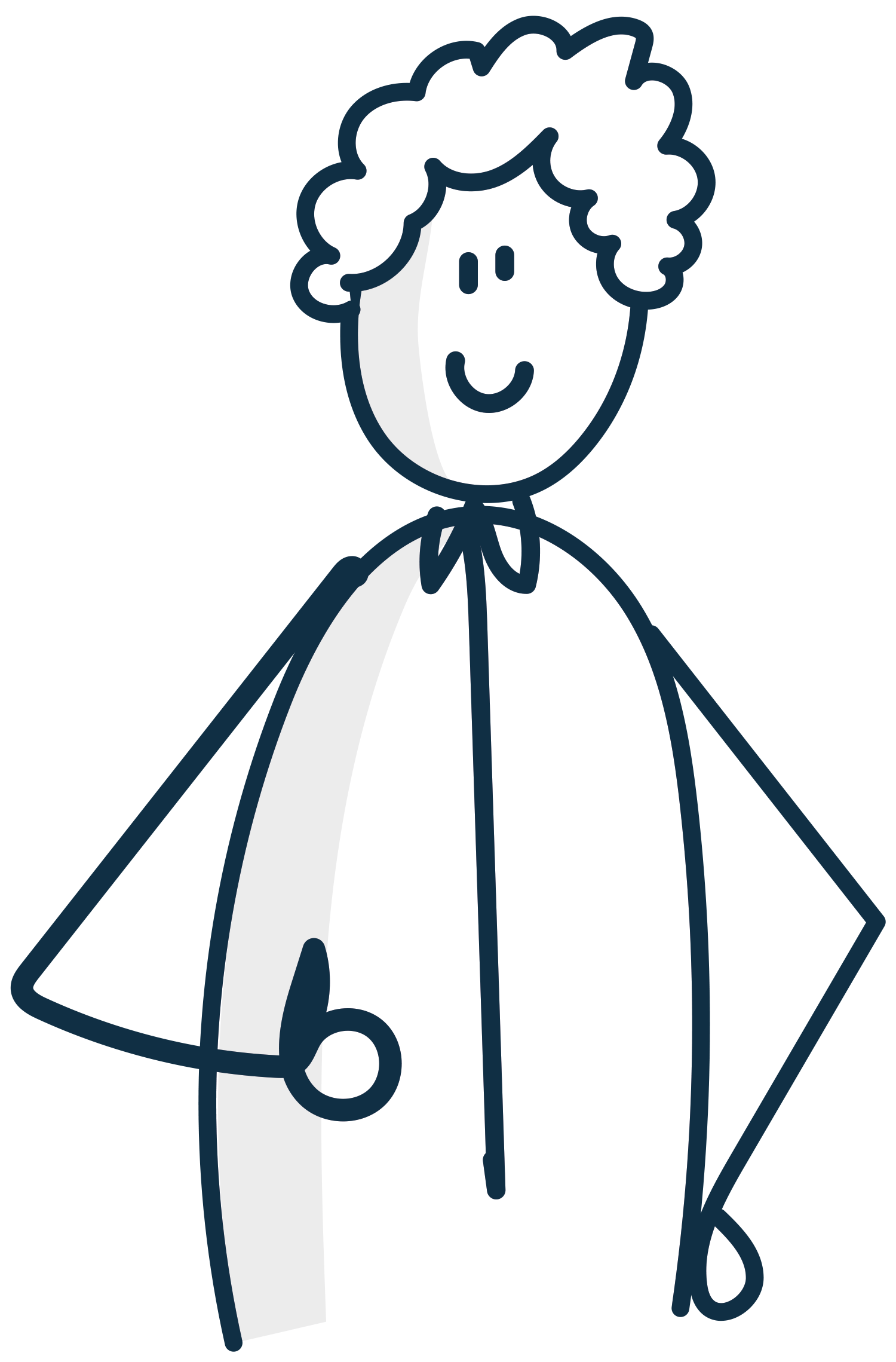 Wacht tot dit scherm verdwijnt
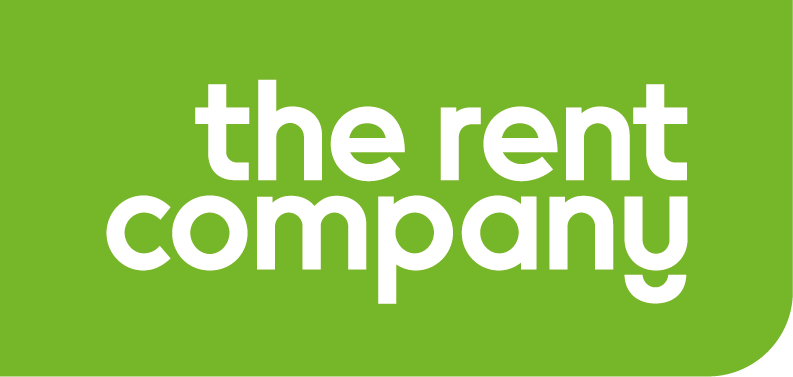 Windows is klaar voor gebruik
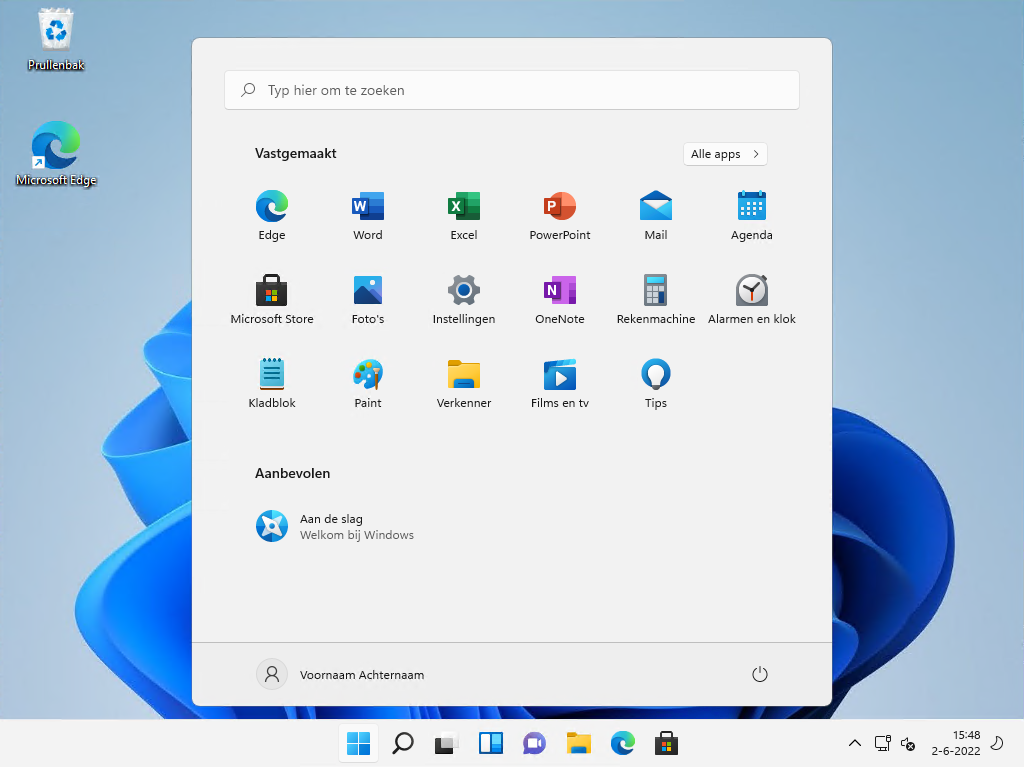 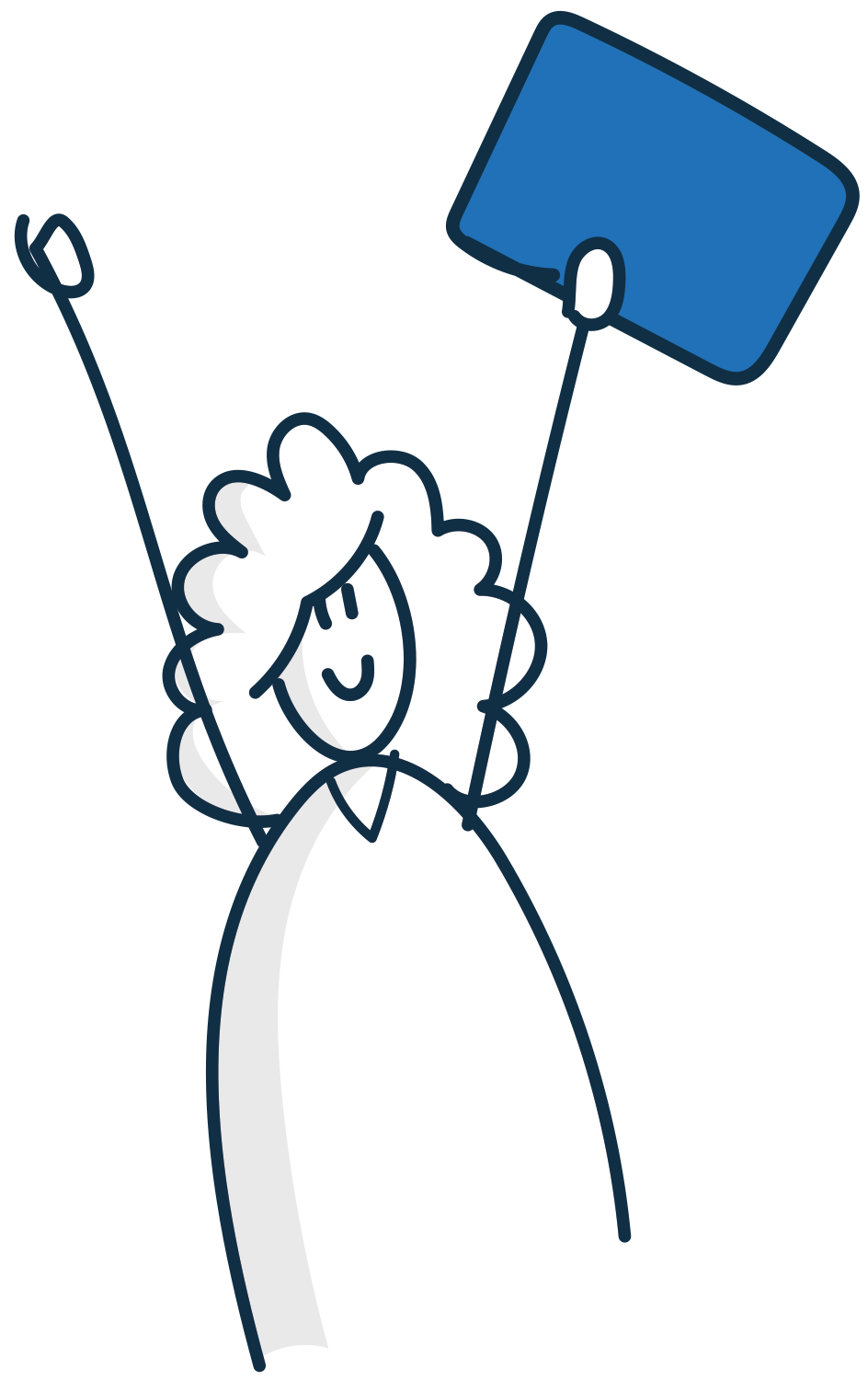 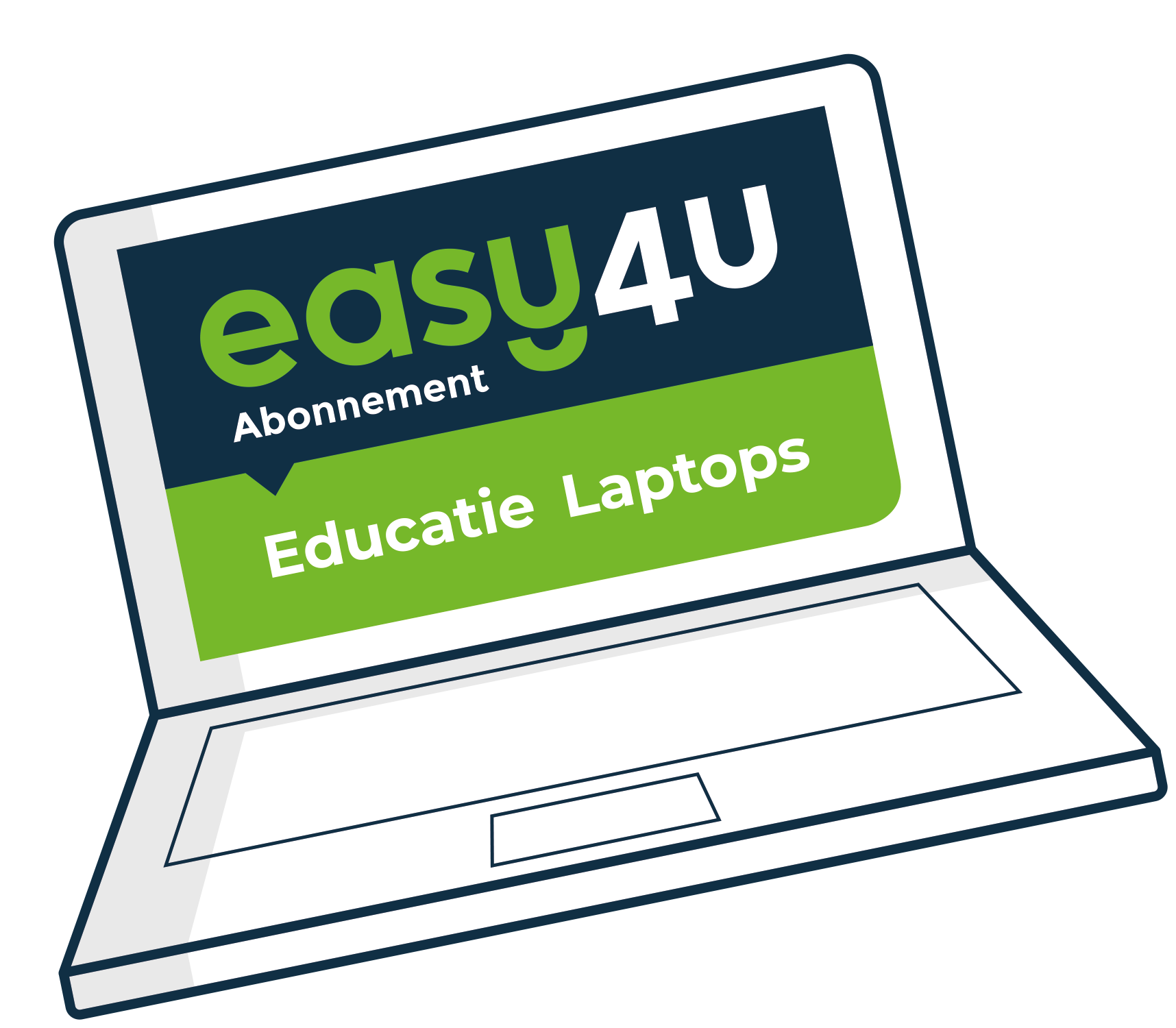 De configuratie is voltooid
Er kan nu verbinding worden gemaakt met het wifi-netwerk
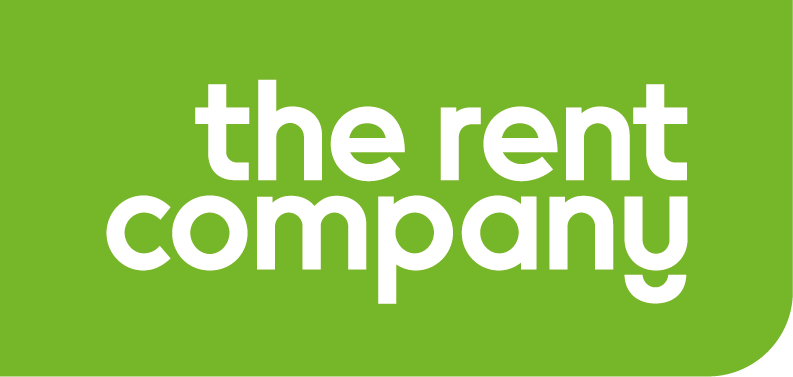 Verbinden Wifi-netwerk
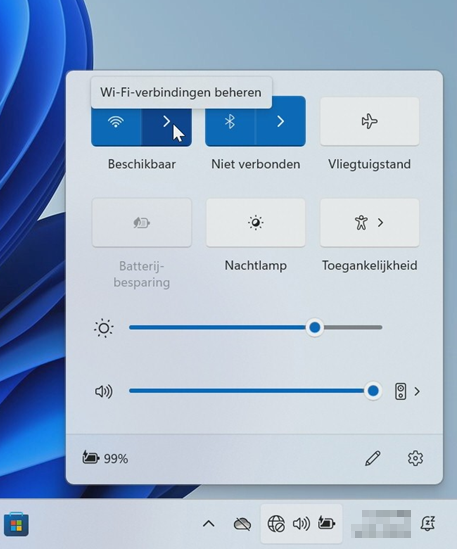 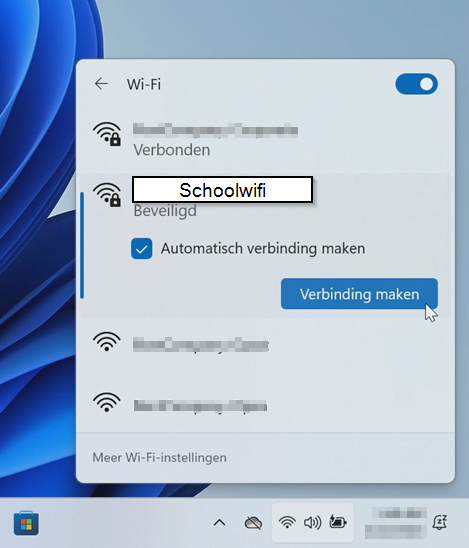 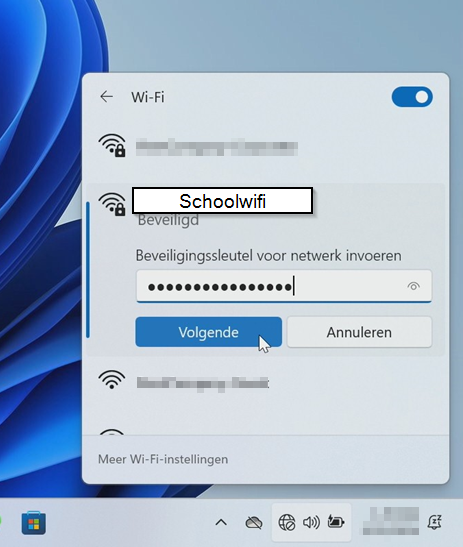 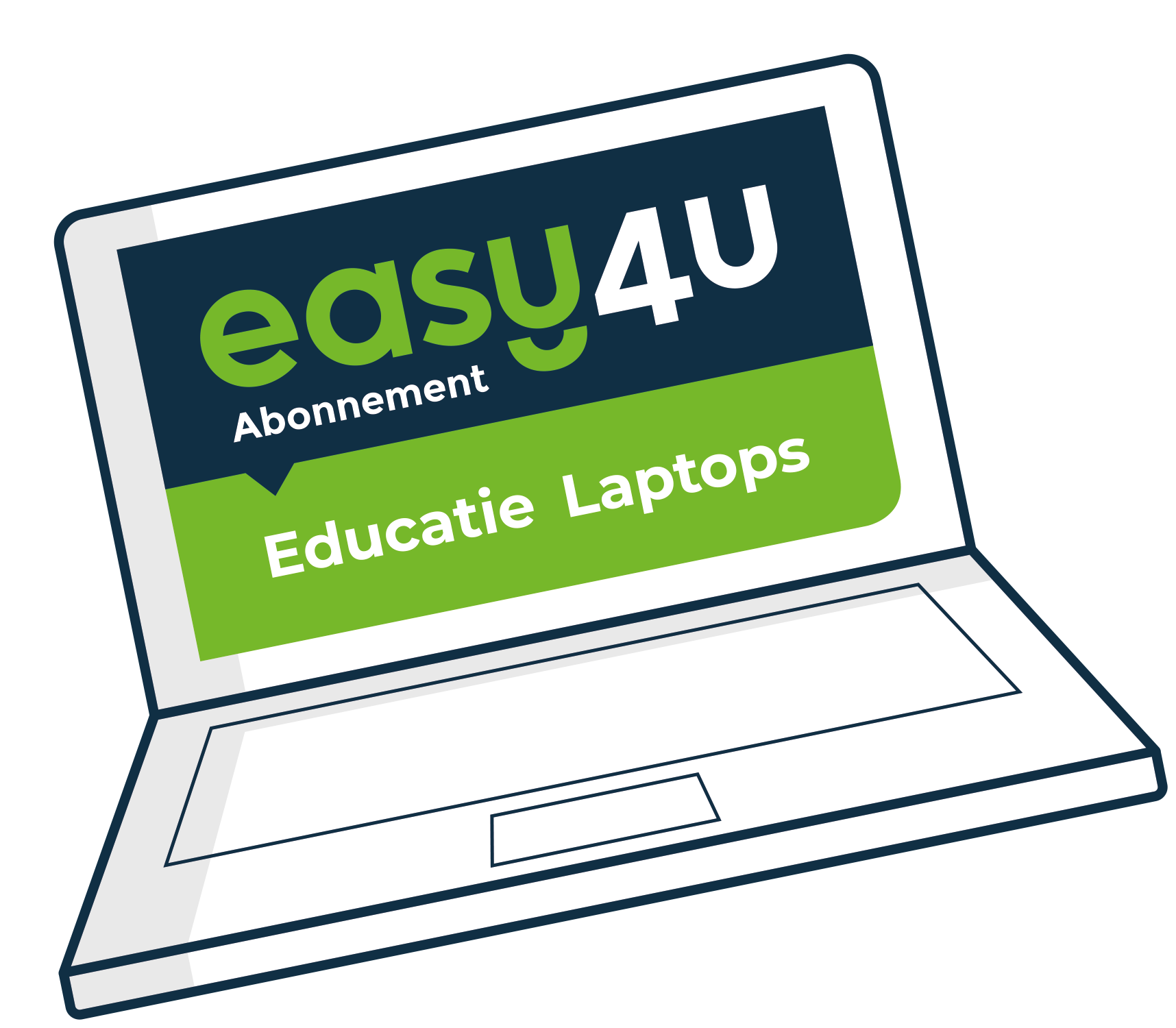 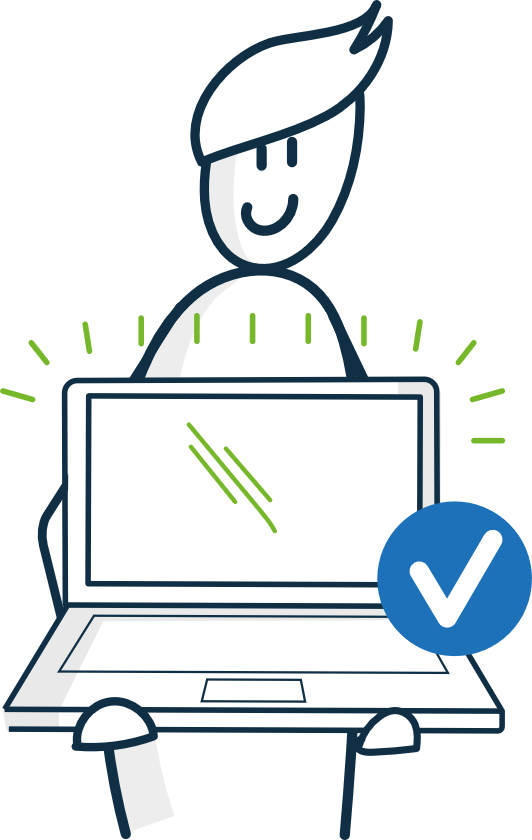 Klik op de wereldbol.
Selecteer het juiste wifi-netwerk en klik daarna op ‘verbinding maken’
Voer het wachtwoord in en klik vervolgens op ‘Volgende’
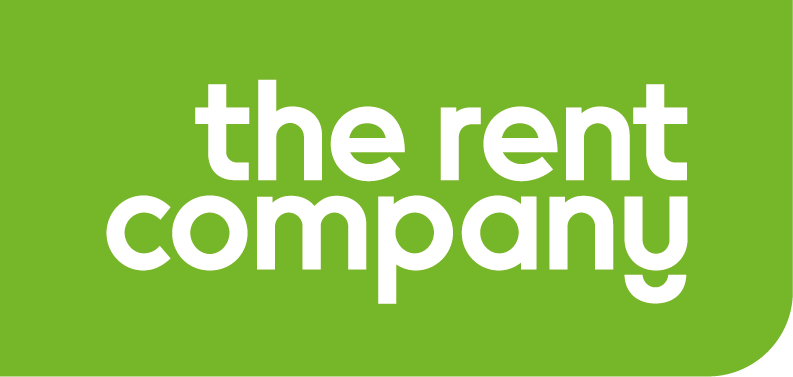 Activatie Office 365 ProPlus
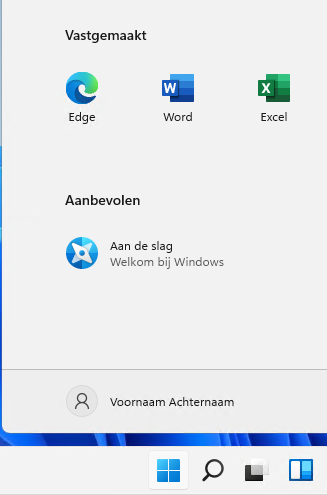 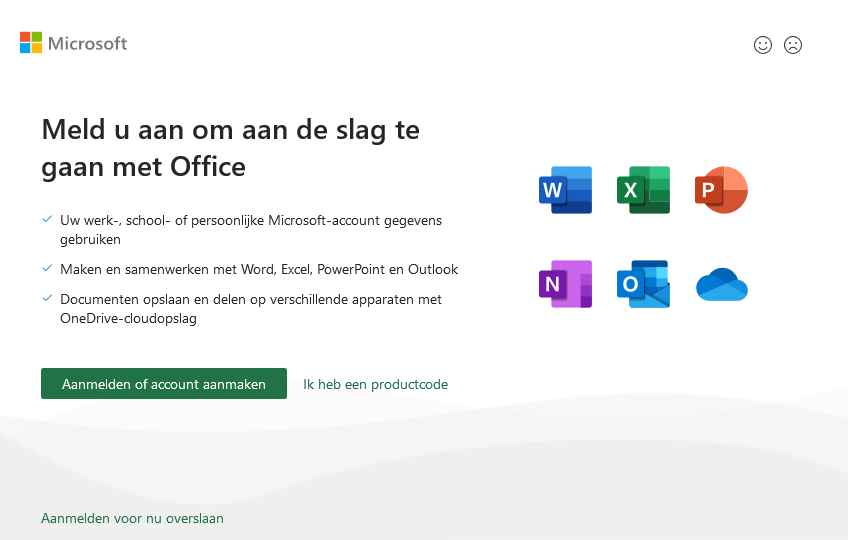 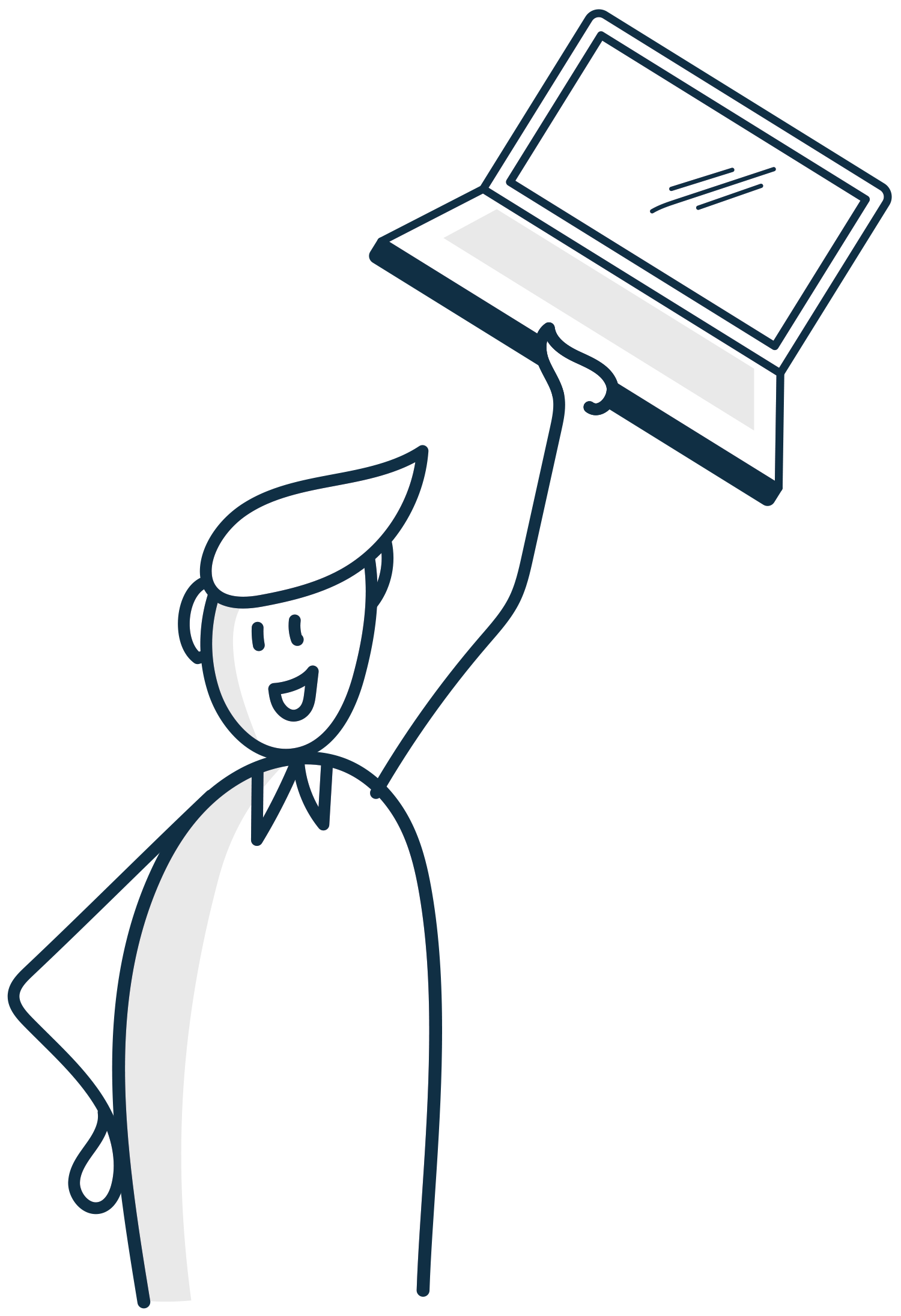 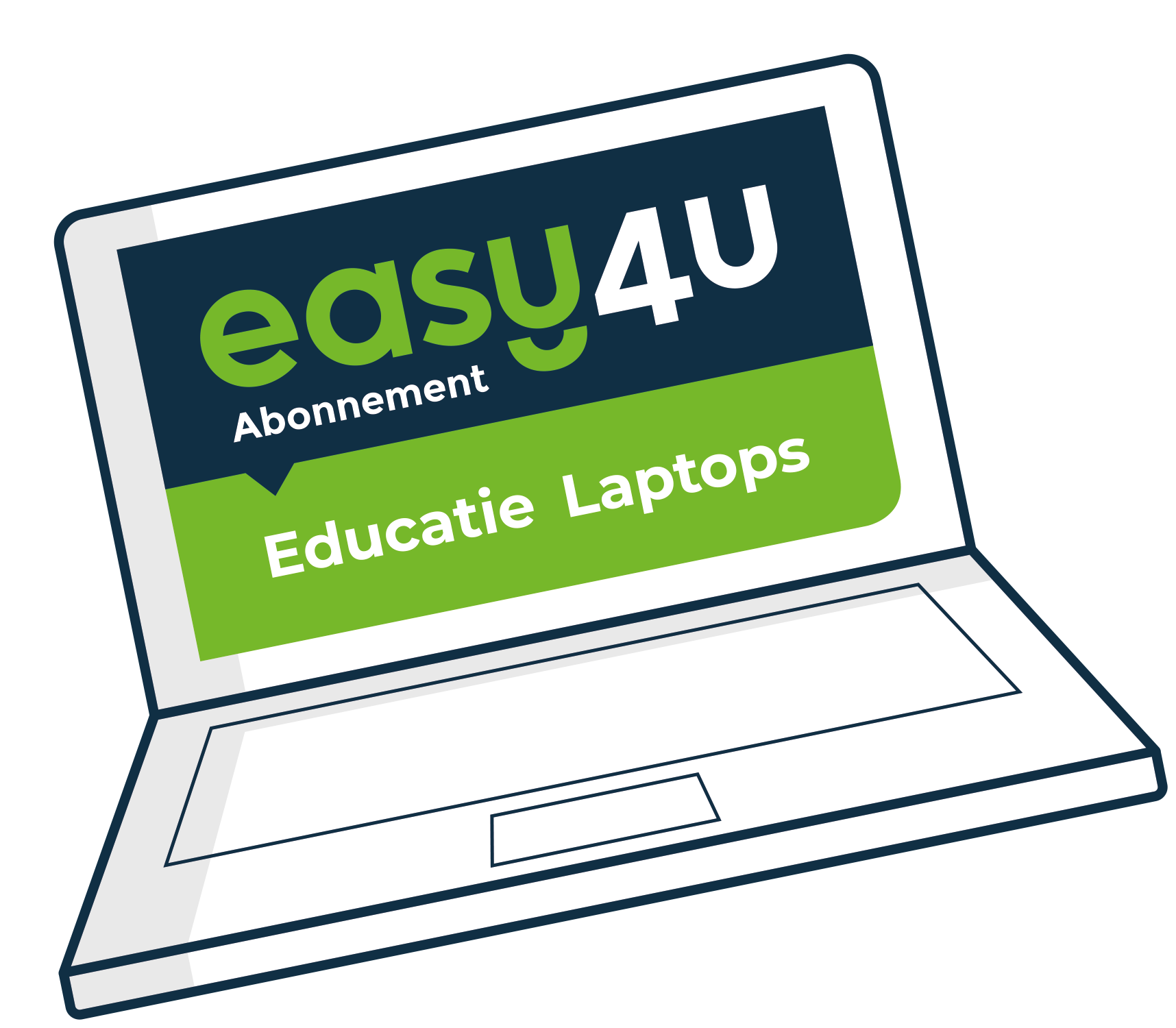 Klik op start en klik vervolgens op ‘Excel’
Klik vervolgens op ‘Aanmelden’
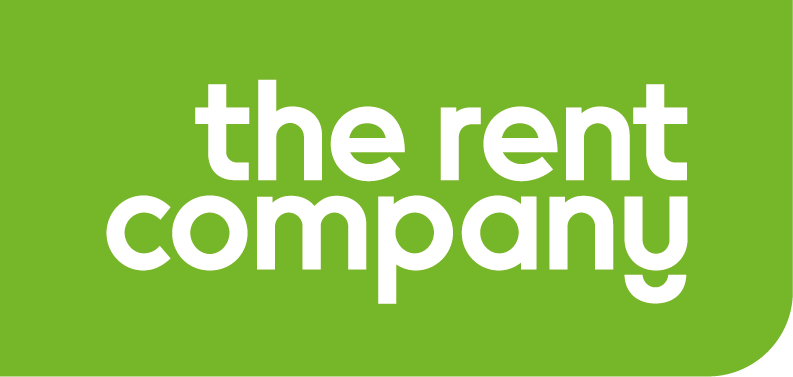 Activatie Office 365 ProPlus
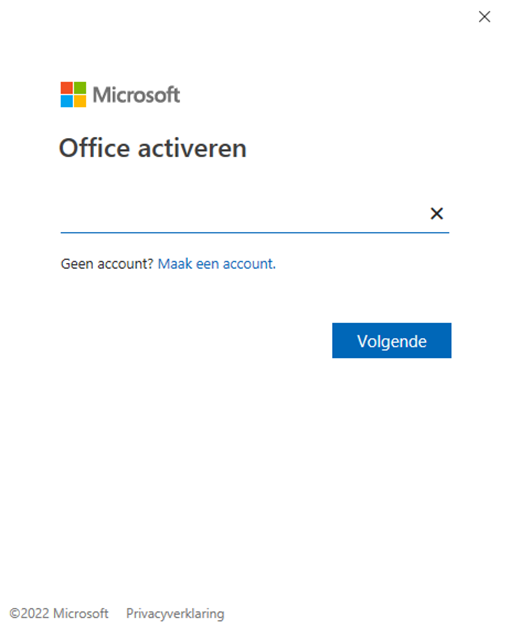 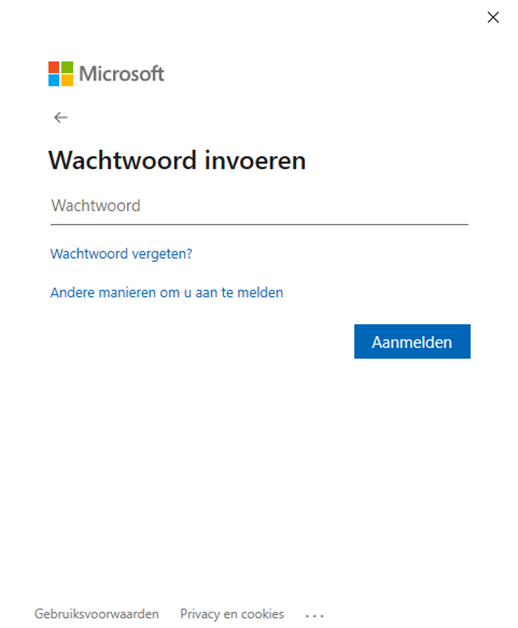 emailadres@schooldomein.edu
emailadres@schooldomein.edu
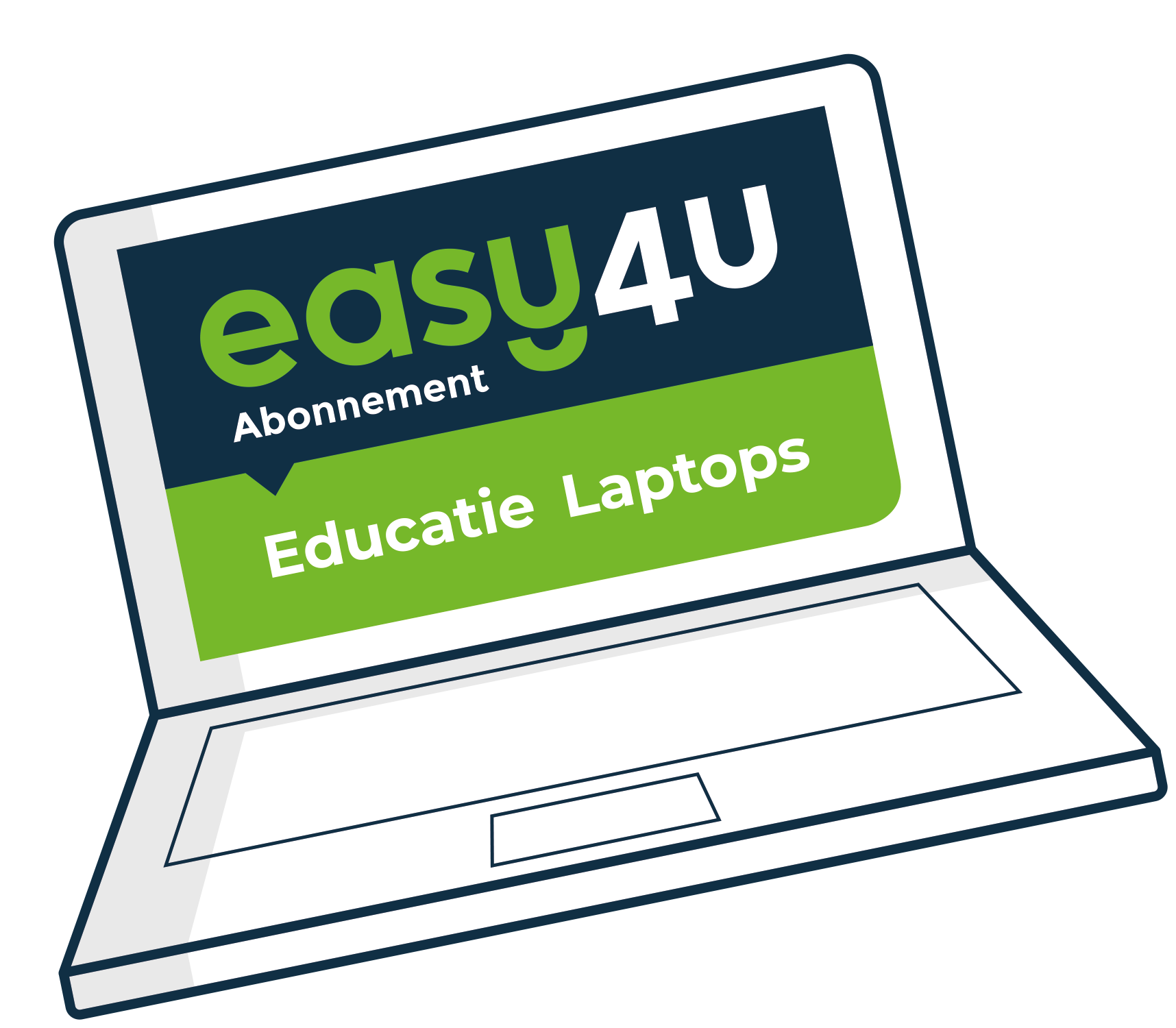 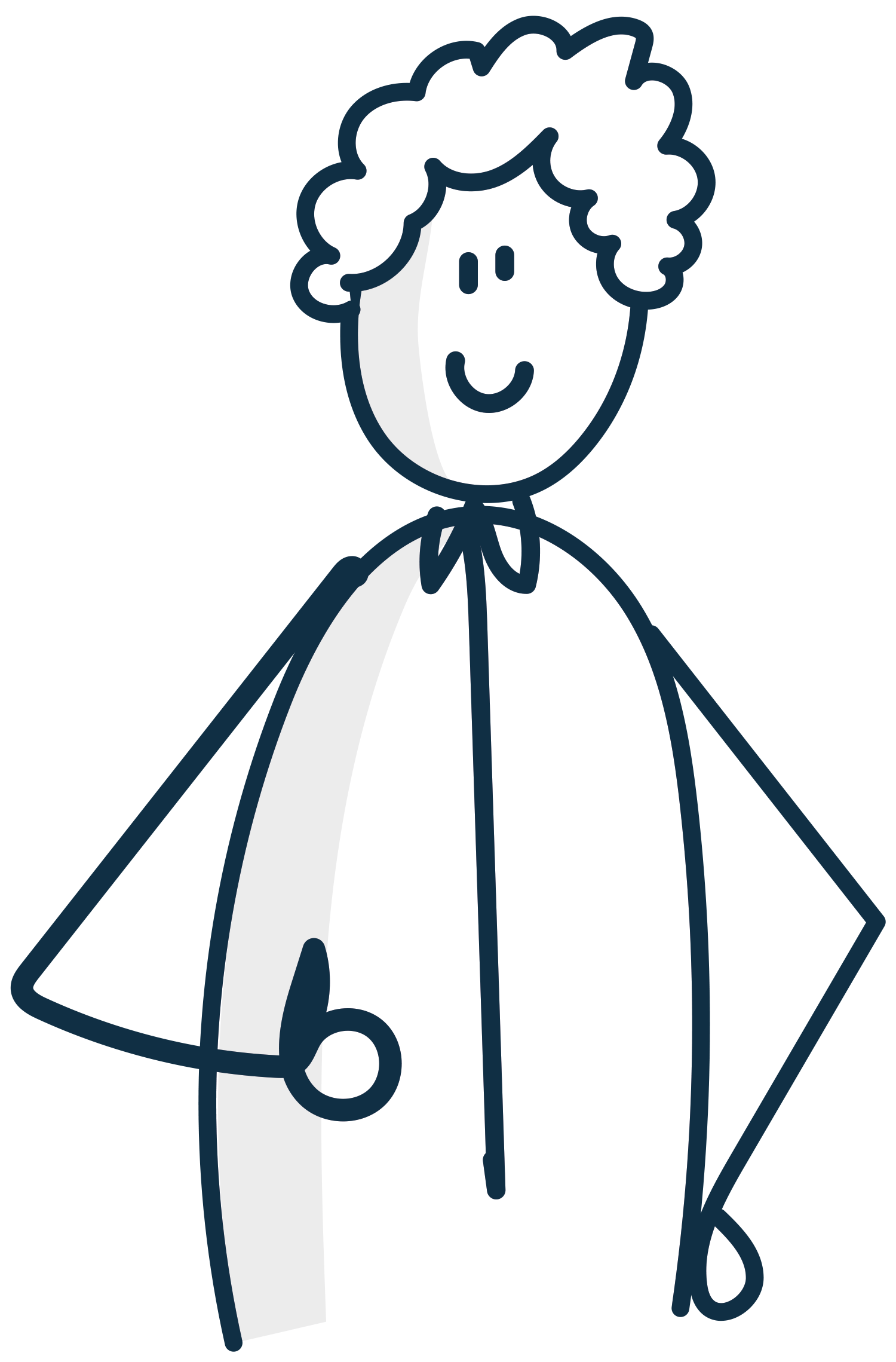 Voer je emailadres van school in en klik op ‘Volgende’
Voer je wachtwoord in en klik op ‘Aanmelden’
[Speaker Notes: U kunt de emailadres@schooldomein.edu vervangen door uw accountnaam opbouw (bv voornaam.achternaam@school.com).]
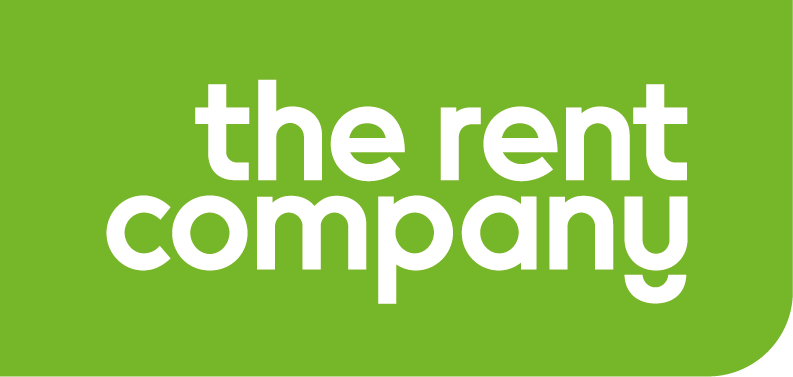 Activatie Office 365 ProPlus
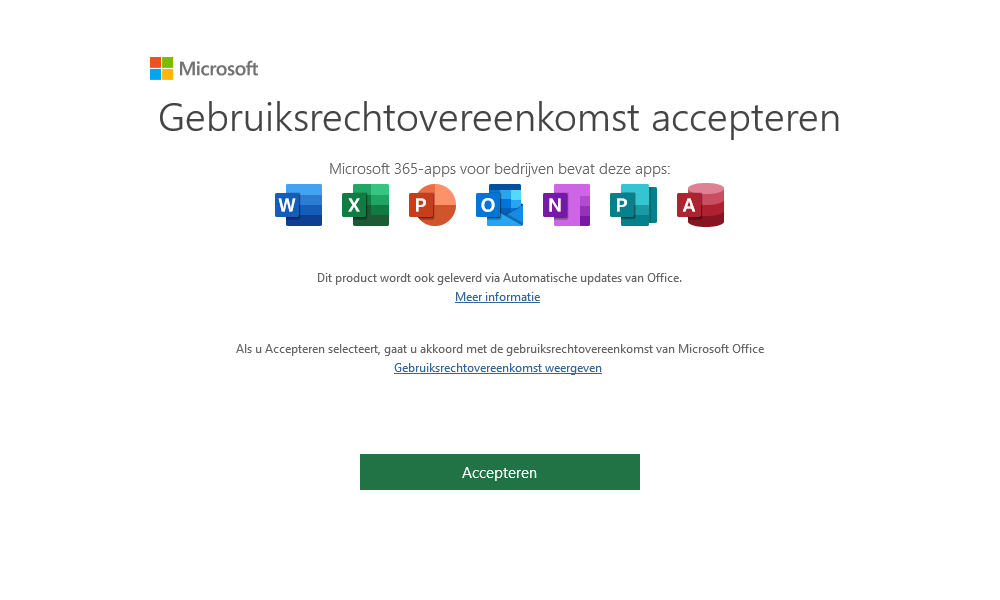 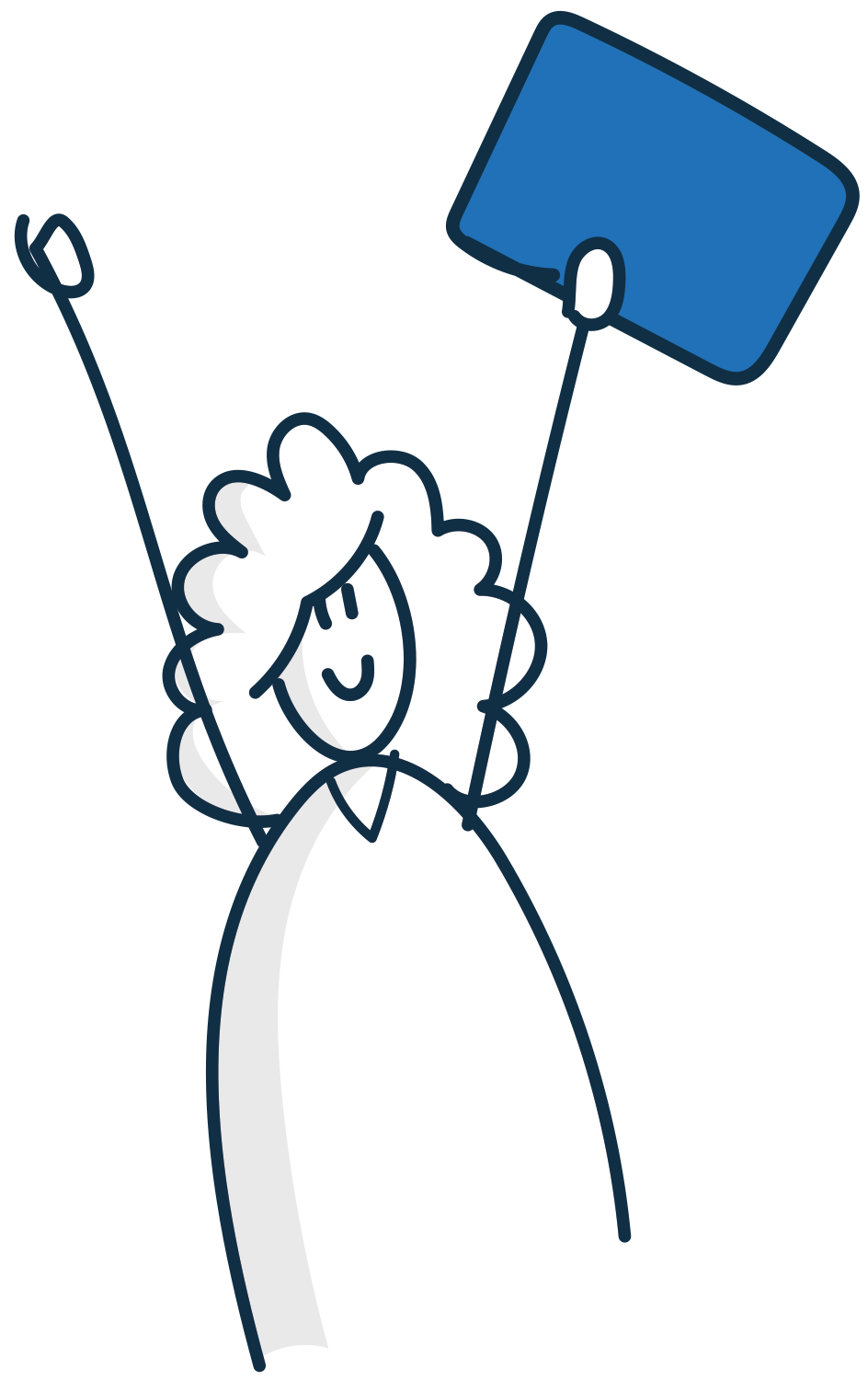 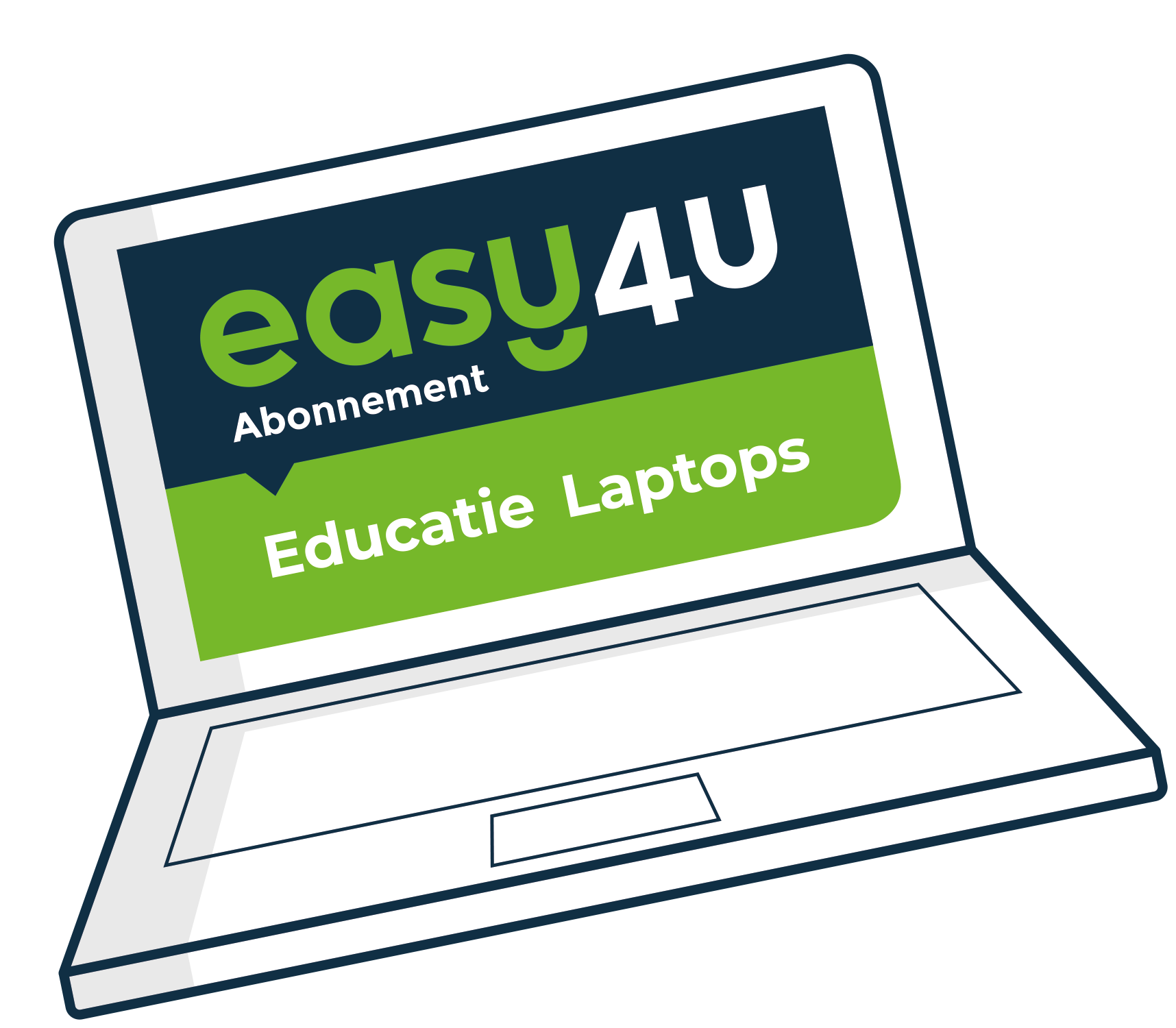 Klik op ‘Accepteren’
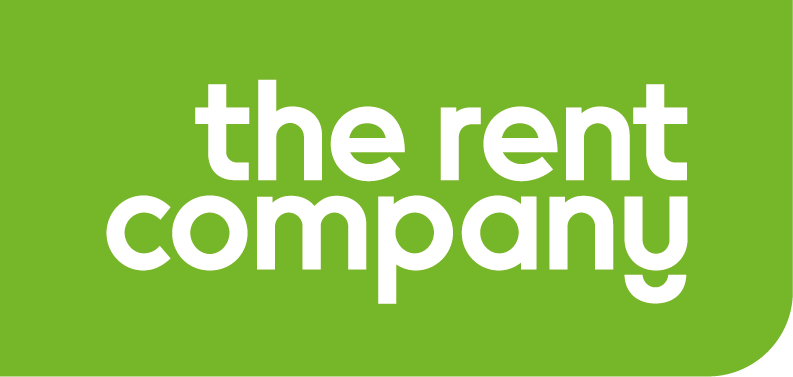 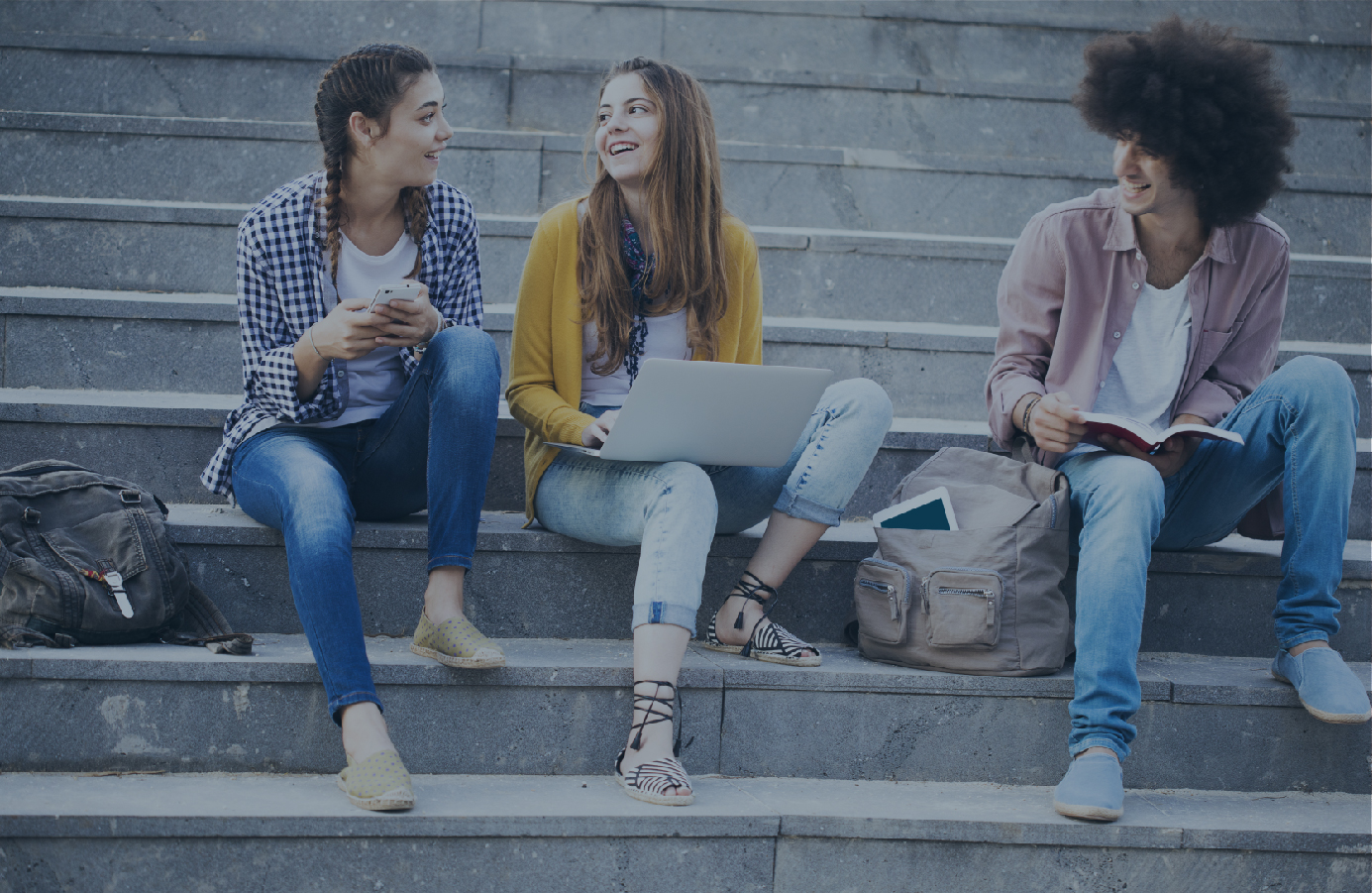 Je laptop is nu klaar voor gebruik!
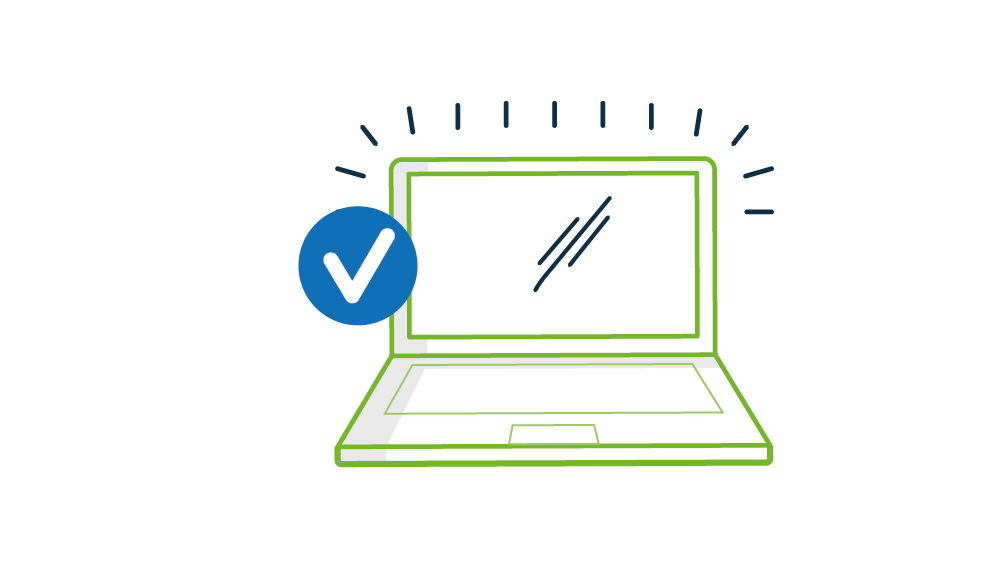 Zijn er vragen?